Муниципальное дошкольное образовательное  автономное учреждение «Детский сад № 106 «Анютины глазки» комбинированного вида» г. ОрскаМетодический  кабинетМДОАУ «Детский сад №106» г. Орска.                 Подготовила старший воспитатель: Маркова Ю.Г.
Методическая работа - это целостная, основанная на достижениях науки, передового опыта и анализе затруднений педагогов, система мероприятий, направленная на повышение мастерства каждого педагога, на обобщение и развитие творческого потенциала коллектива, на достижение оптимальных результатов образования, воспитания и развития детей.                                                                                   К.Ю.Белая
Цель методического кабинета:- формирование и развитие профессиональных качеств педагогов;- создание условий для их профессионального роста и повышения педагогического мастерства;- совершенствование творческого потенциала каждого педагога, направленное на оптимальное формирование и развитие личности ребёнка.
Рабочее место методиста
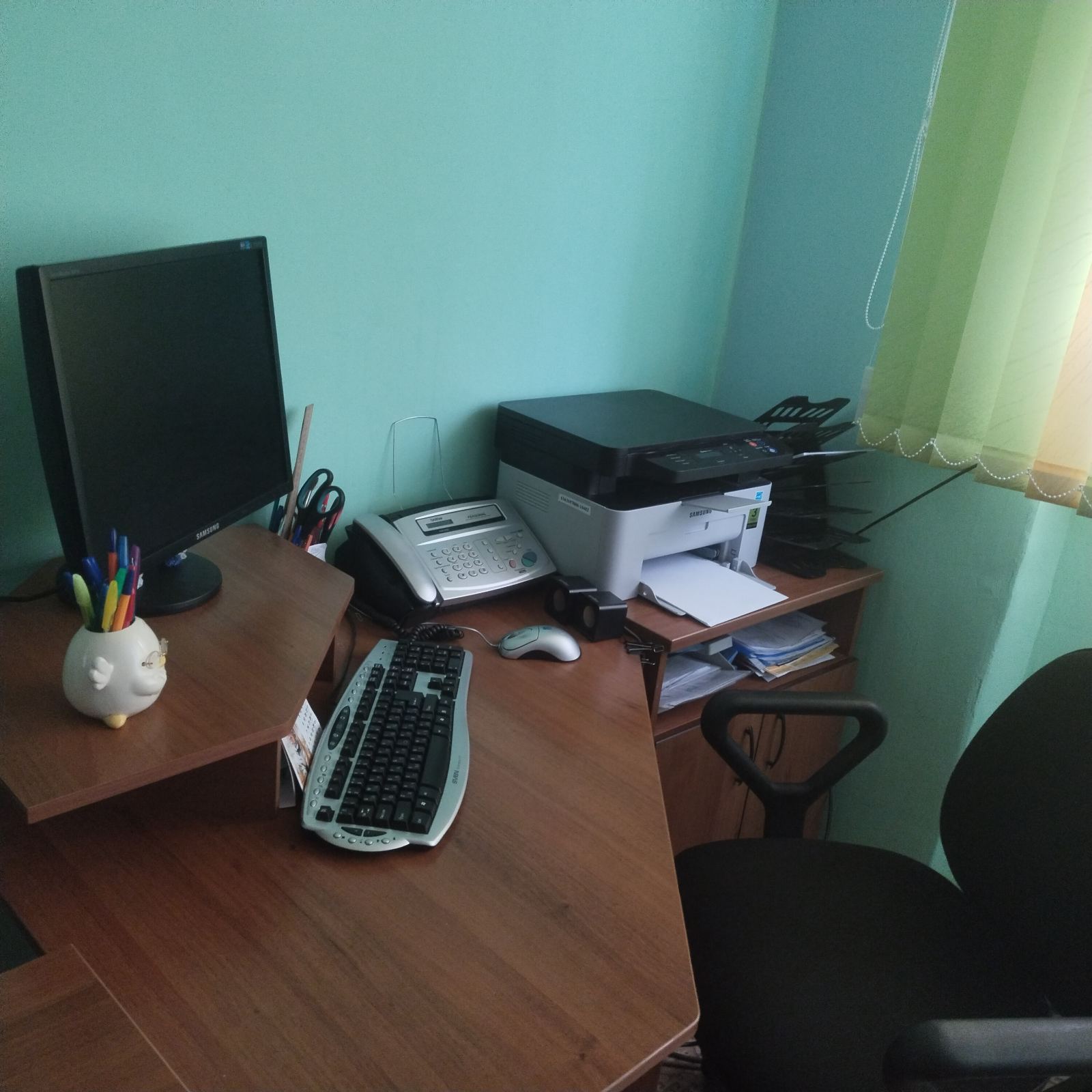 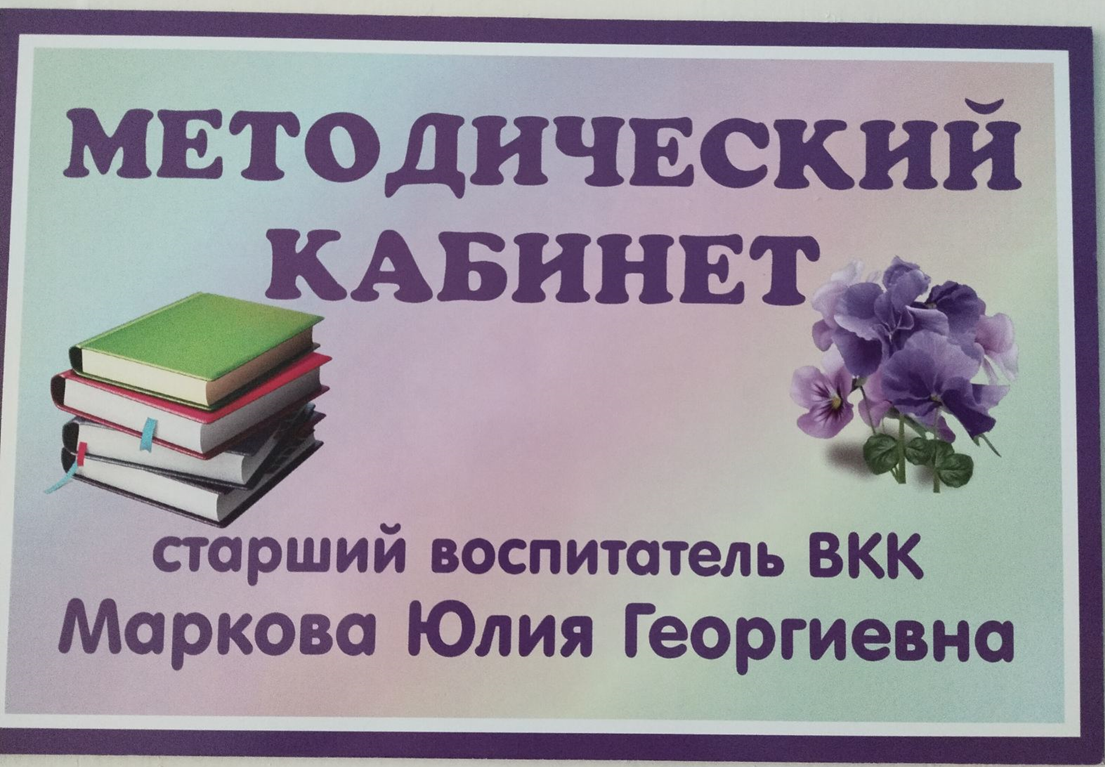 Наш методический кабинет небольшой, но уютный. Здесь расположены шкафы для документации, литературы, периодики, наглядного и дидактического материала
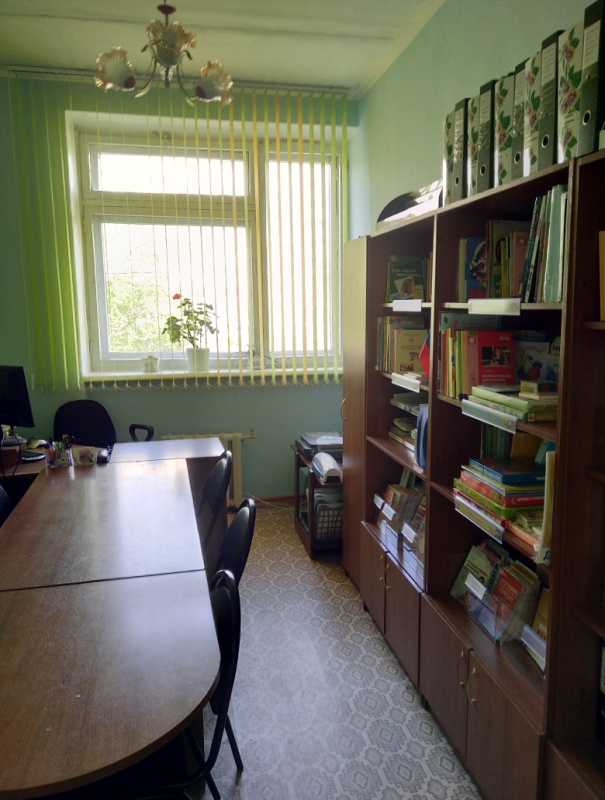 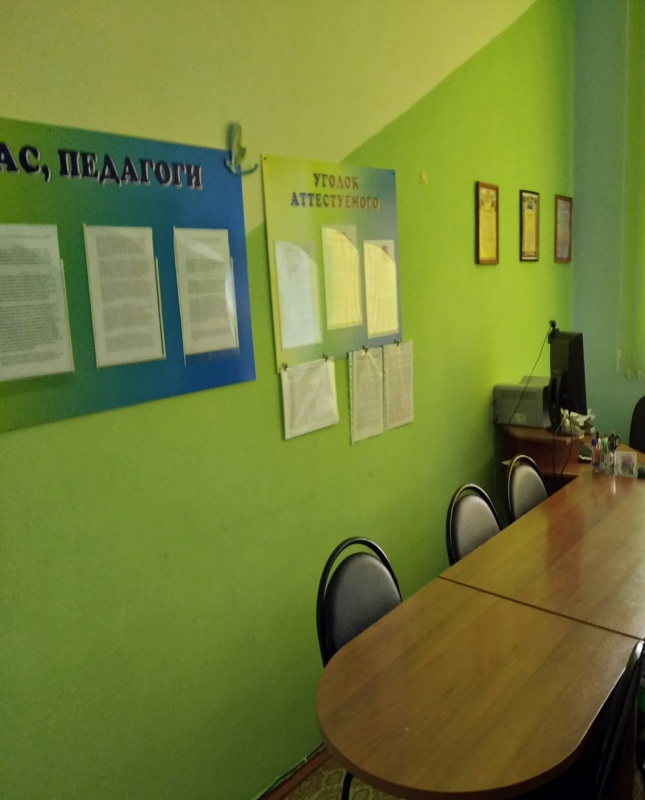 Создание эффективных условий для всестороннего непрерывного развития детей,  профессионального развития педагогов дошкольного учреждения, взаимодействия с семьей, определяет основные задачи методической работы:
- достижение воспитанниками дошкольного учреждения установленных государством образовательных стандартов;- построение образовательного стандарта на основе приоритета общечеловеческих ценностей, жизни и здоровья человека; свободного развития личности; воспитания гражданственности, трудолюбия, уважения к правам и свободам человека, любви к окружающей природе, Родине, семье; воспитание ответственности за свое здоровье, формирование основ здорового образа жизни;- адаптацию ДОУ к социальному заказу и особенностям развития воспитанников;- эффективное и оперативное информирование педагогов о новых методиках, технологиях, организации и диагностике образовательного процесса;- взаимодействие со структурами муниципальной методической службы, родителями воспитанников, социокультурными и образовательными учреждениями.
Модель  методической службы
Заведующий МДОУ
Педагогический совет
самообразование
Старший воспитатель
Методический кабинет
Творческие объединения педагогов
Информационная поддержка 
сайт ДОУ
МЕТОДИЧЕСКИЙ КАБИНЕТ: - источник обогащения профессиональной компетентности воспитателей, специалистов, педагогов дополнительного образования;- центр сбора, обобщения и распространения  педагогической информации и педагогического опыта воспитателей детского сада;-  центр нормативно-правовой, педагогической, социальной информации, иллюстрирующей результативность деятельности учреждения.
Методический кабинет дошкольного учреждения должен соответствовать таким требованиям как информативность, доступность, эстетичность, содержательность, способствовать обеспечению мотивации и активности в развитии.
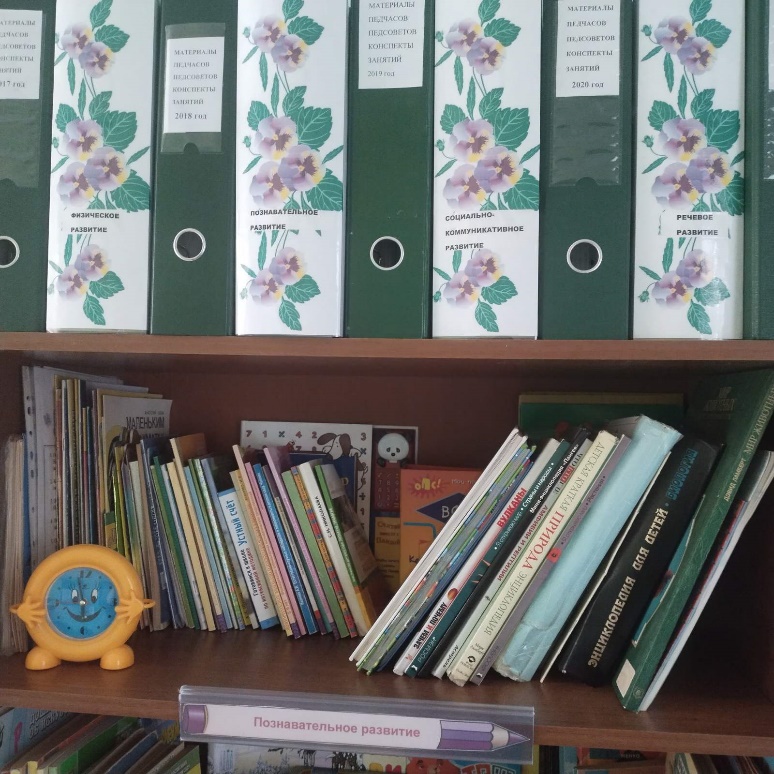 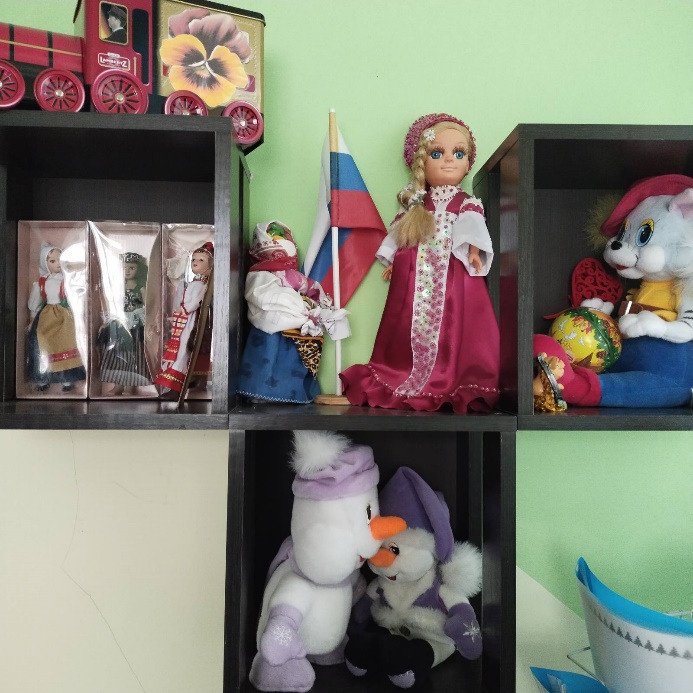 Эргономический
Компоненты методического кабинета
Технологический
Информационный
Оргтехнический
Социальный
ЗОНА КОЛЛЕКТИВНОЙ                                ЗОНА ИНДИВИДУАЛЬНОЙ                           РАБОТЫ                                                          РАБОТЫ Рабочее место для педагогов.Оно оснащено компьютером и принтером.Также  имеются:фотоаппарат, музыкальный центр, проектор. Все технические средства  используются повседневной работе.
ЭРГОНОМИЧЕСКИЙ    КОМПОНЕНТ
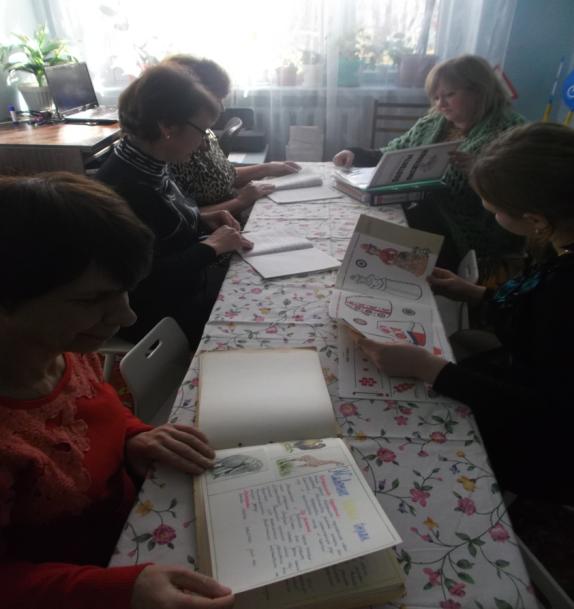 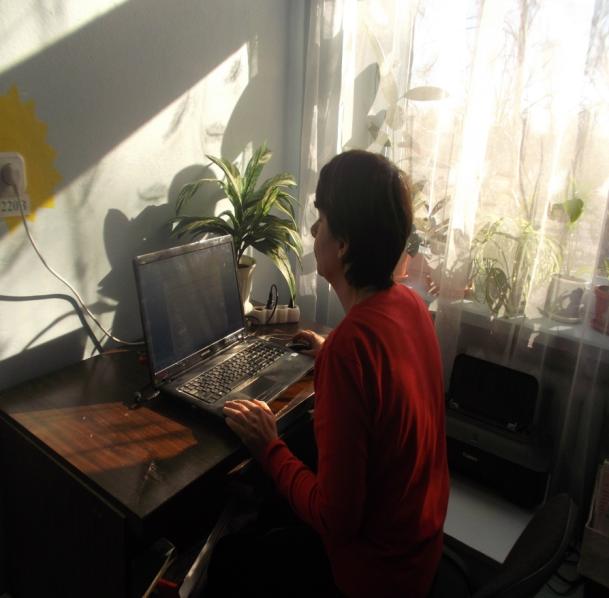 ОРГТЕХНИЧЕСКИЙ КОМПОНЕНТ
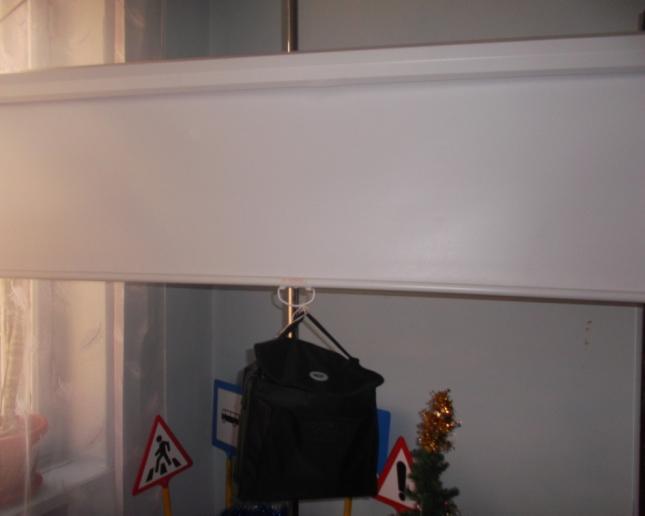 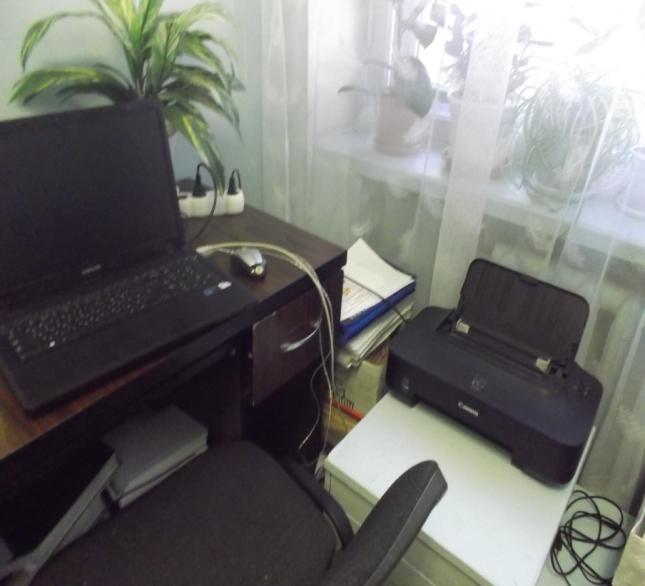 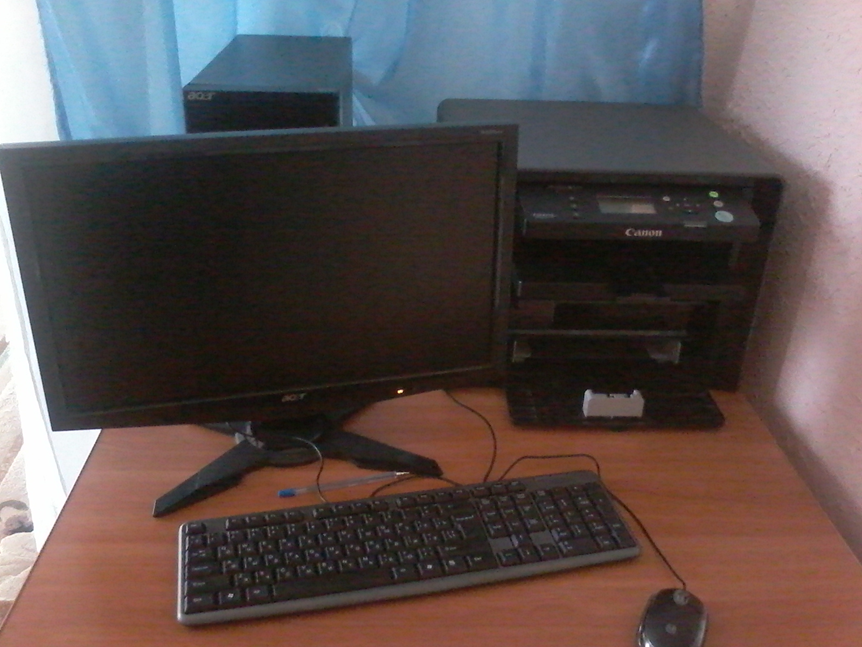 Технологический компонент    Организация работы методических формирований
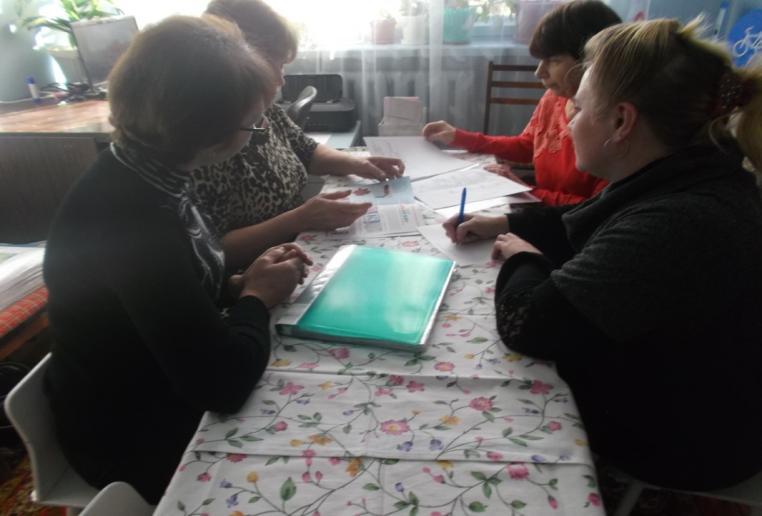 Рабочая группа по разработке программы развития дошкольного образования
Социальный компонент   Участие педагогов, детей и родителей в
                              конкурсах
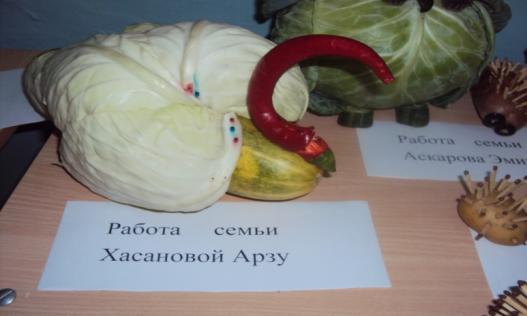 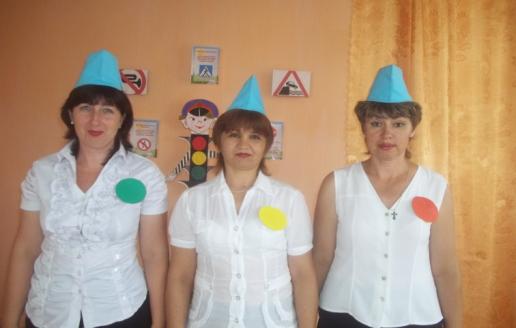 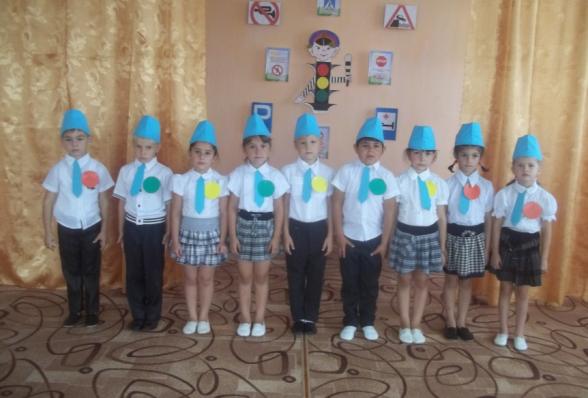 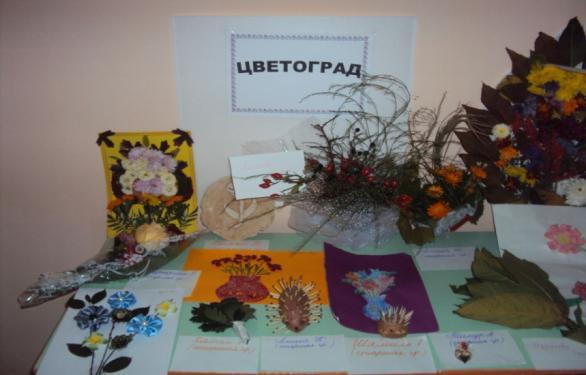 Систематизация материалов методического кабинета:


- нормативные и инструктивные материалы; 
учебно-методическое обеспечение; 
- наглядно-иллюстративный материал (демонстрационный и раздаточный);
 - литература педагогическая и детская, периодические издания;
 - выставки; 
документация по содержанию работы ДОУ.
               НОРМАТИВНО - ПРАВОВЫЕ ДОКУМЕНТЫ
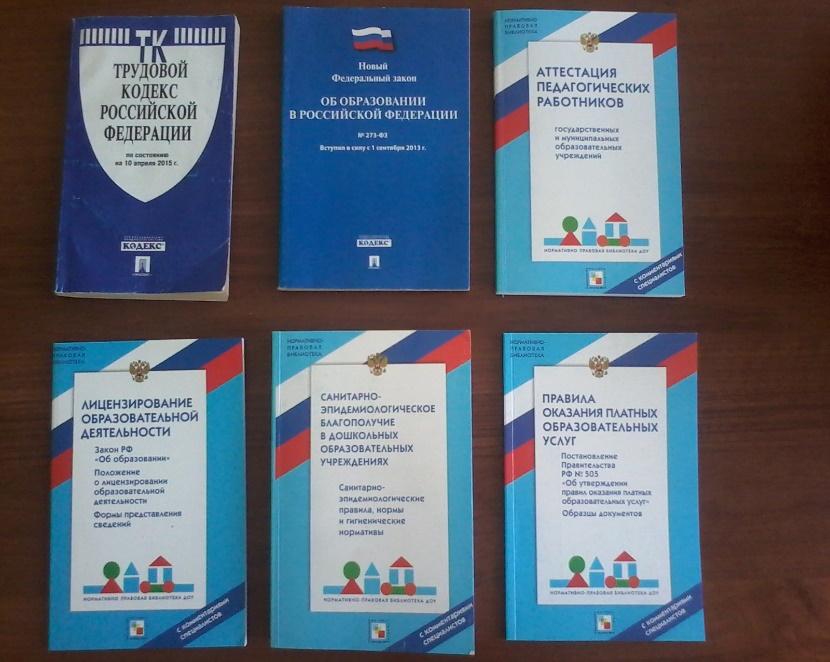 ИНФОРМАЦИОННЫЙ КОМПОНЕНТ
                 нормативно-правовые  
                           материалы
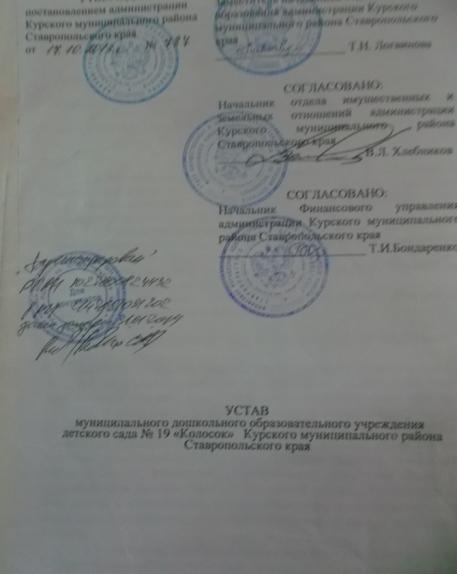 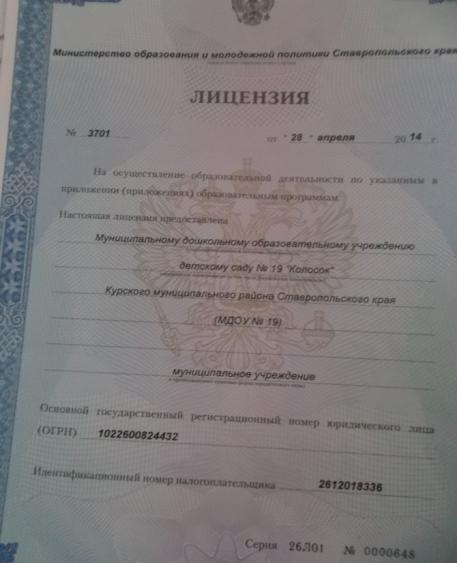 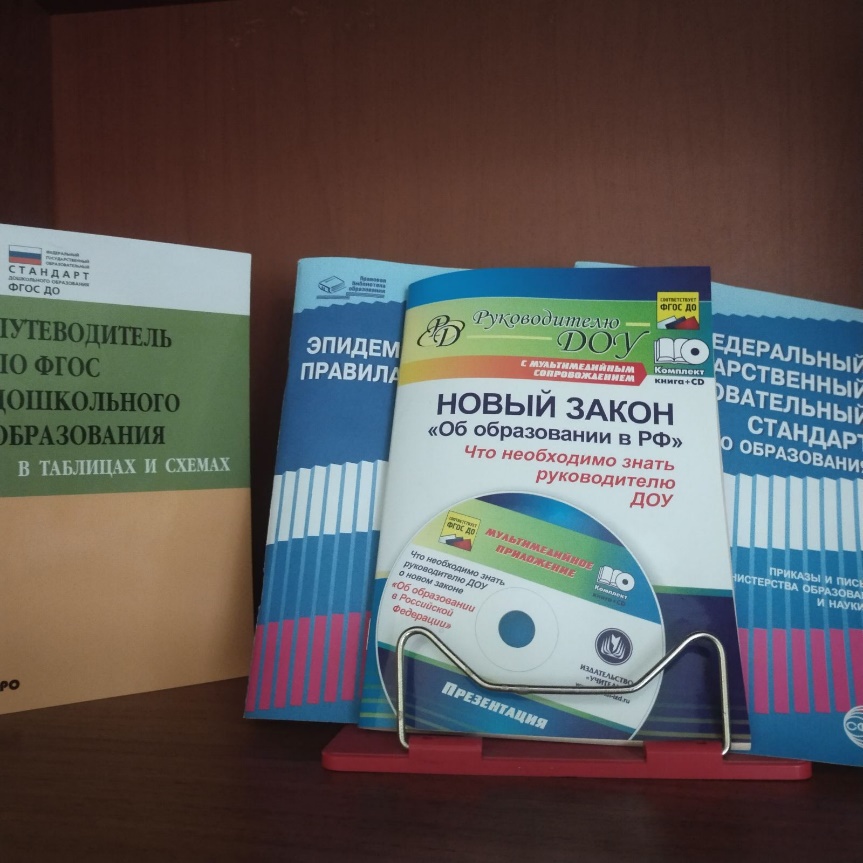 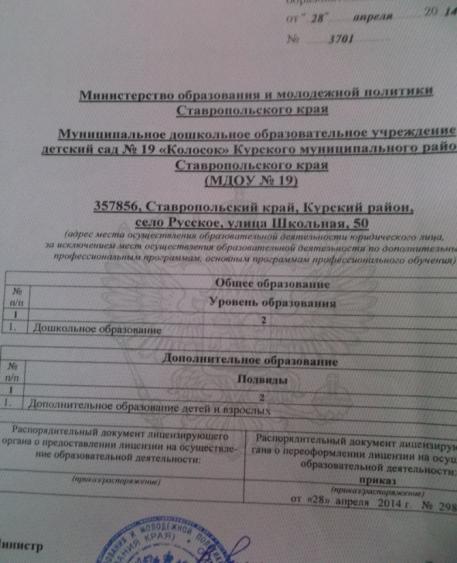 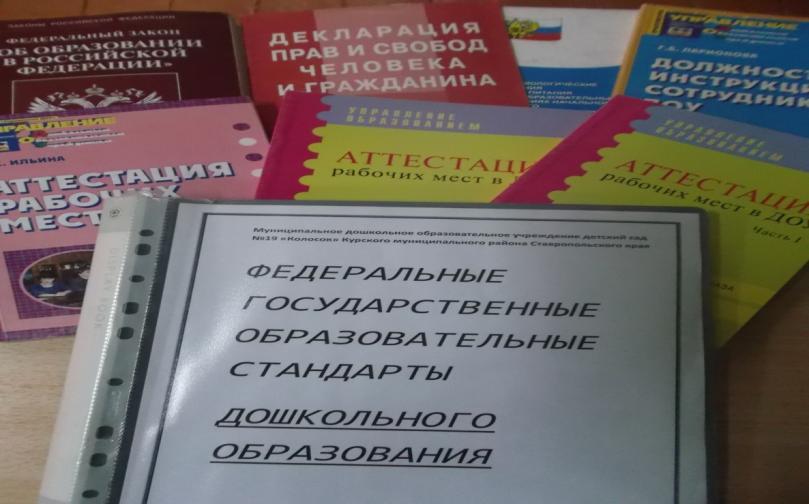 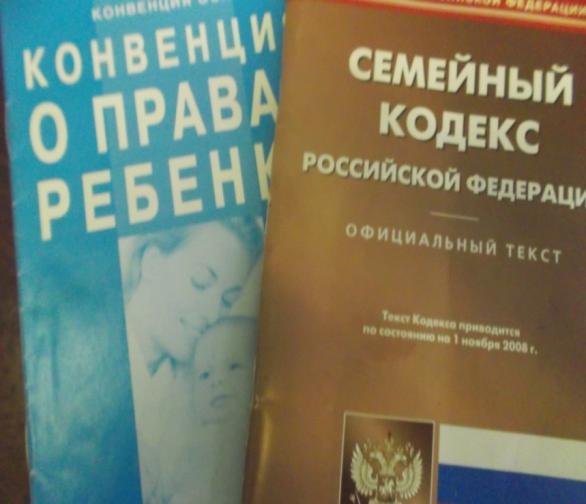 ИНФОРМАЦИОННЫЙ КОМПОНЕНТ
               материалы по аттестации
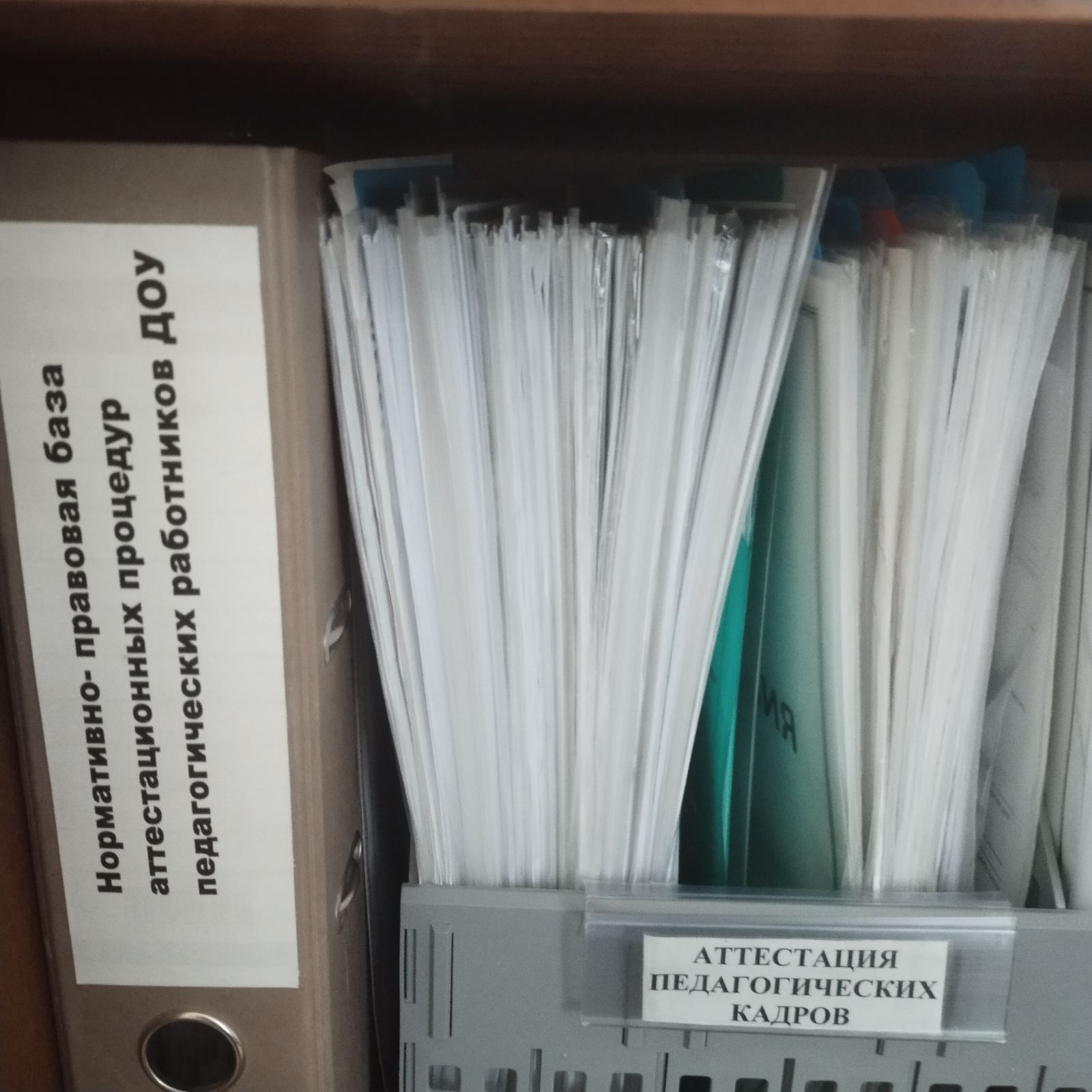 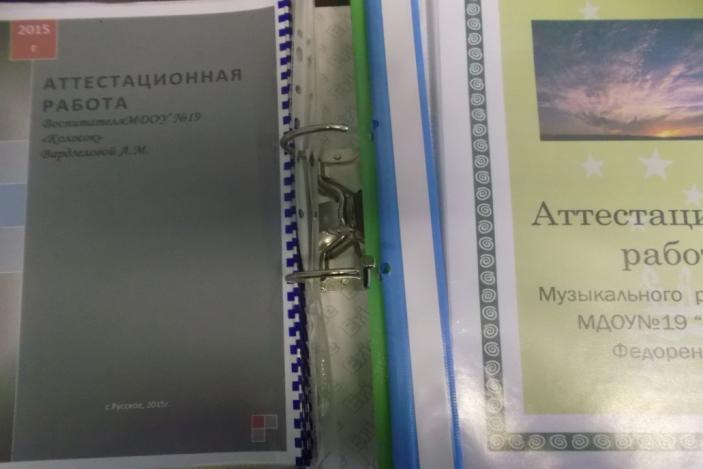 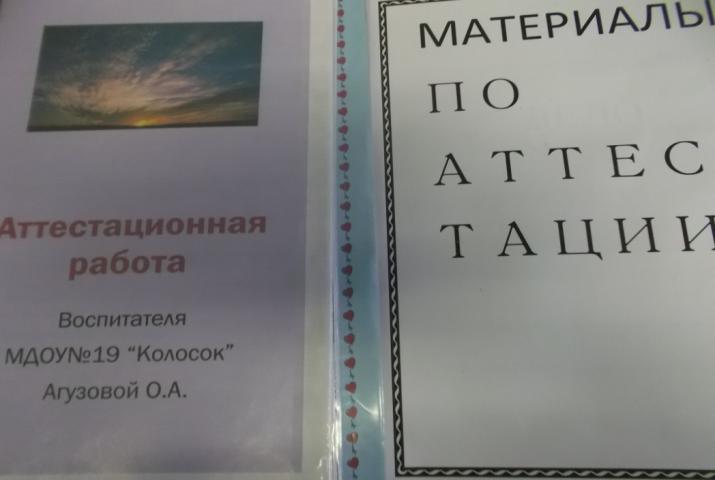 ИНФОРМАЦИОННЫЙ КОМПОНЕНТ
               основная документация
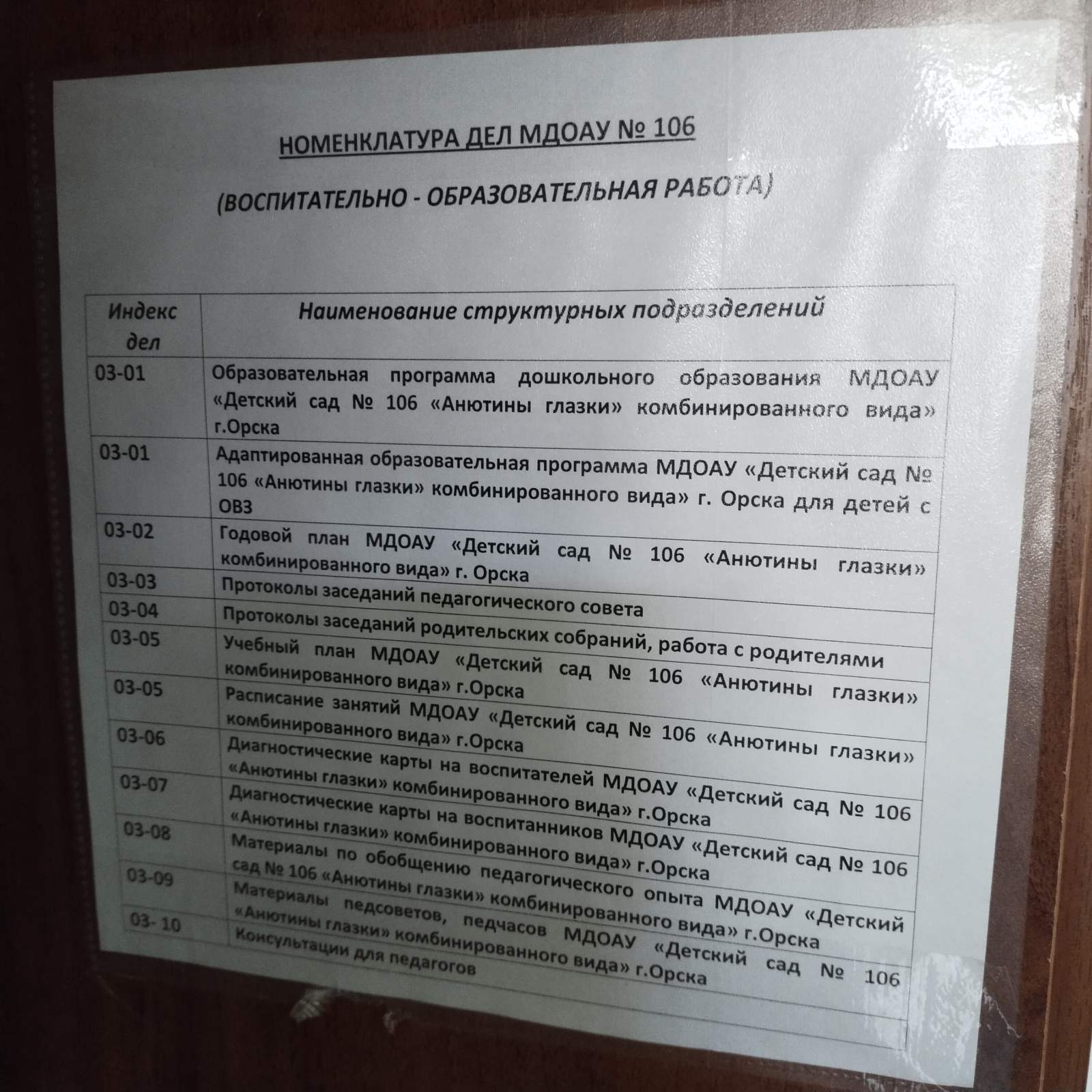 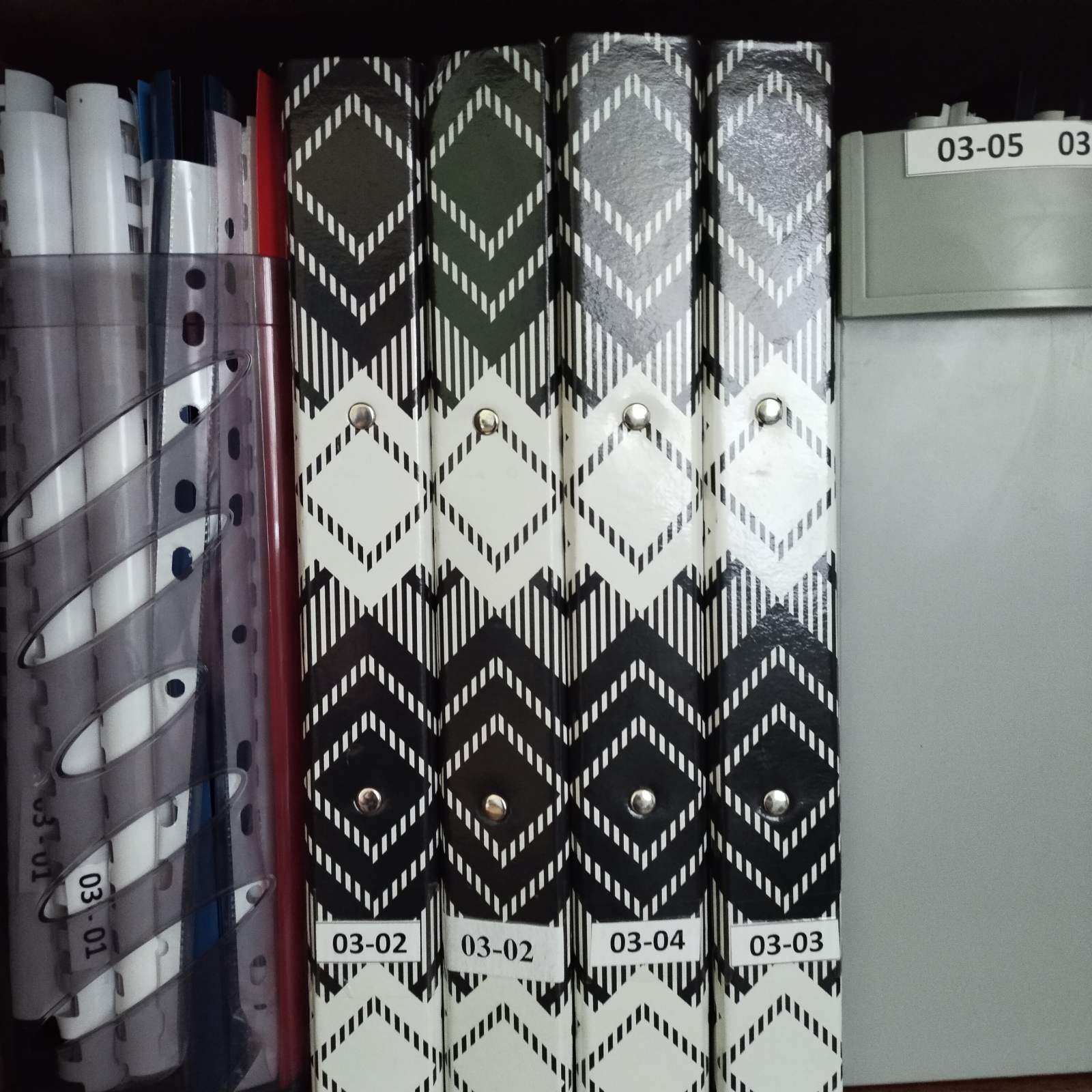 Нормативная и методическая документация расположена в шкафу в папках
ИНФОРМАЦИОННЫЙ КОМПОНЕНТ
Информационные стендыНа них  представлена информация по годовым задачам детского сада, вопросы и результаты контрольной деятельности, объявления, работа с молодыми педагогами и др.
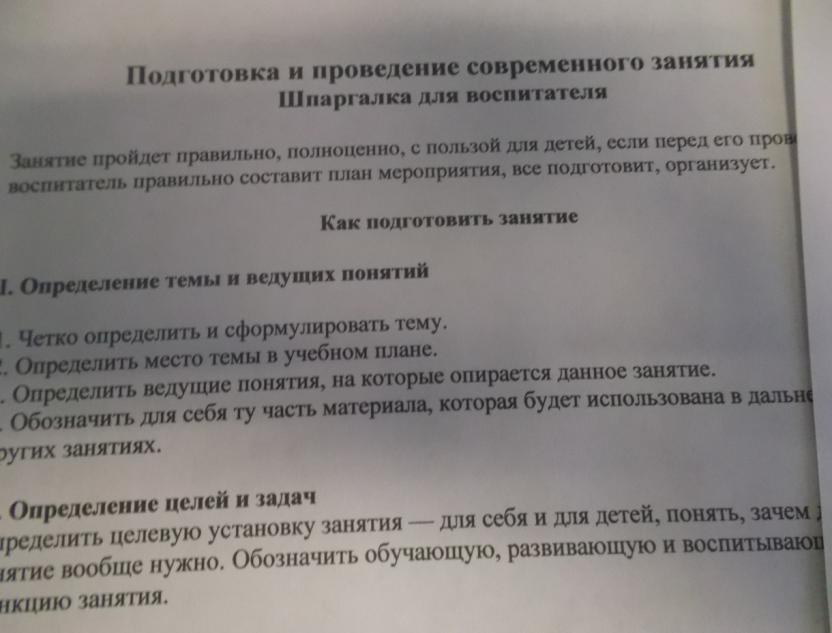 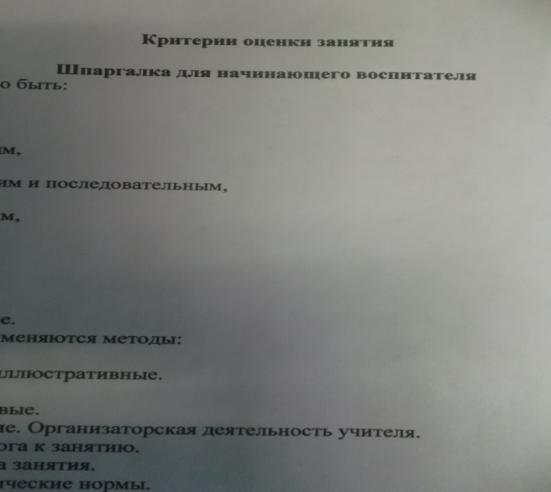 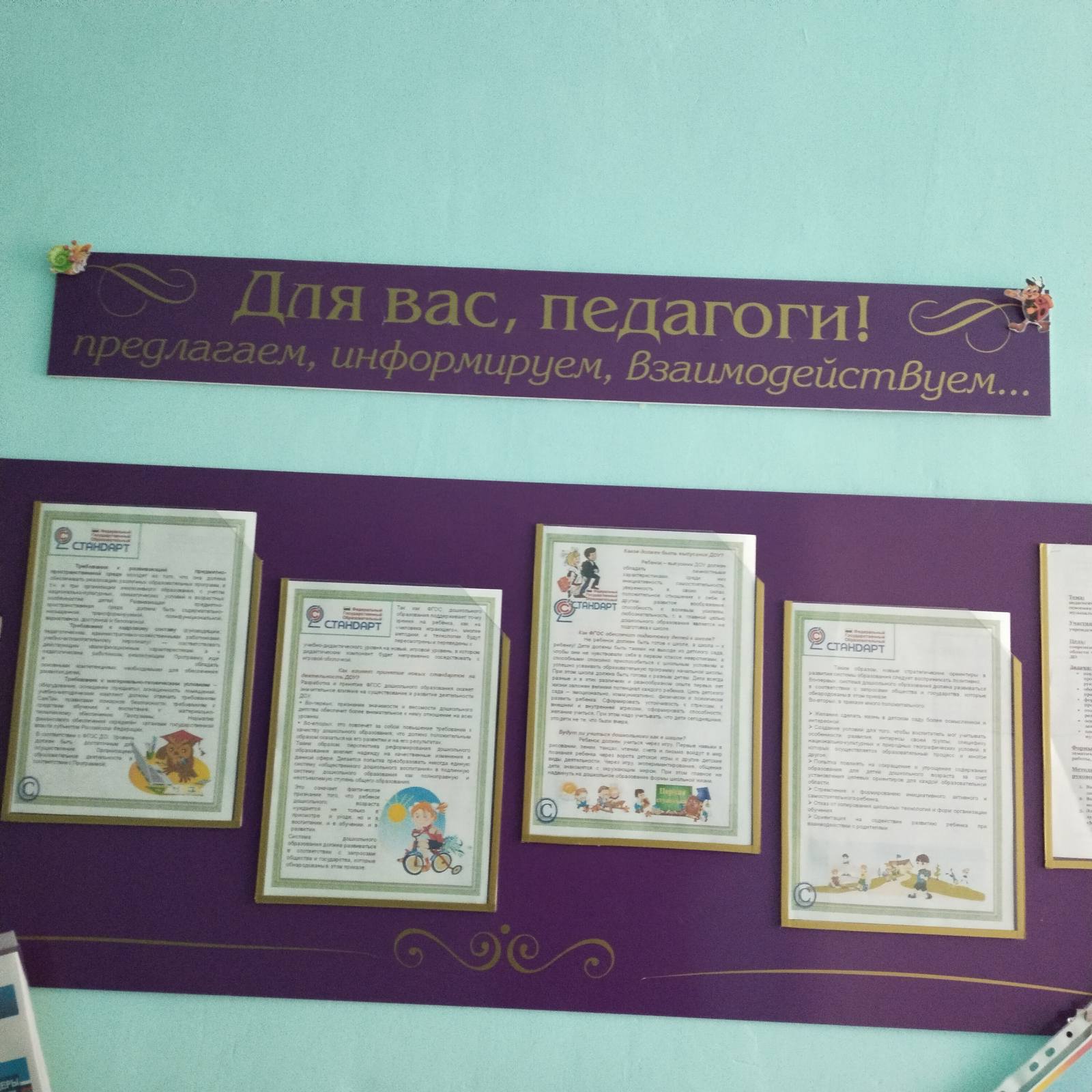 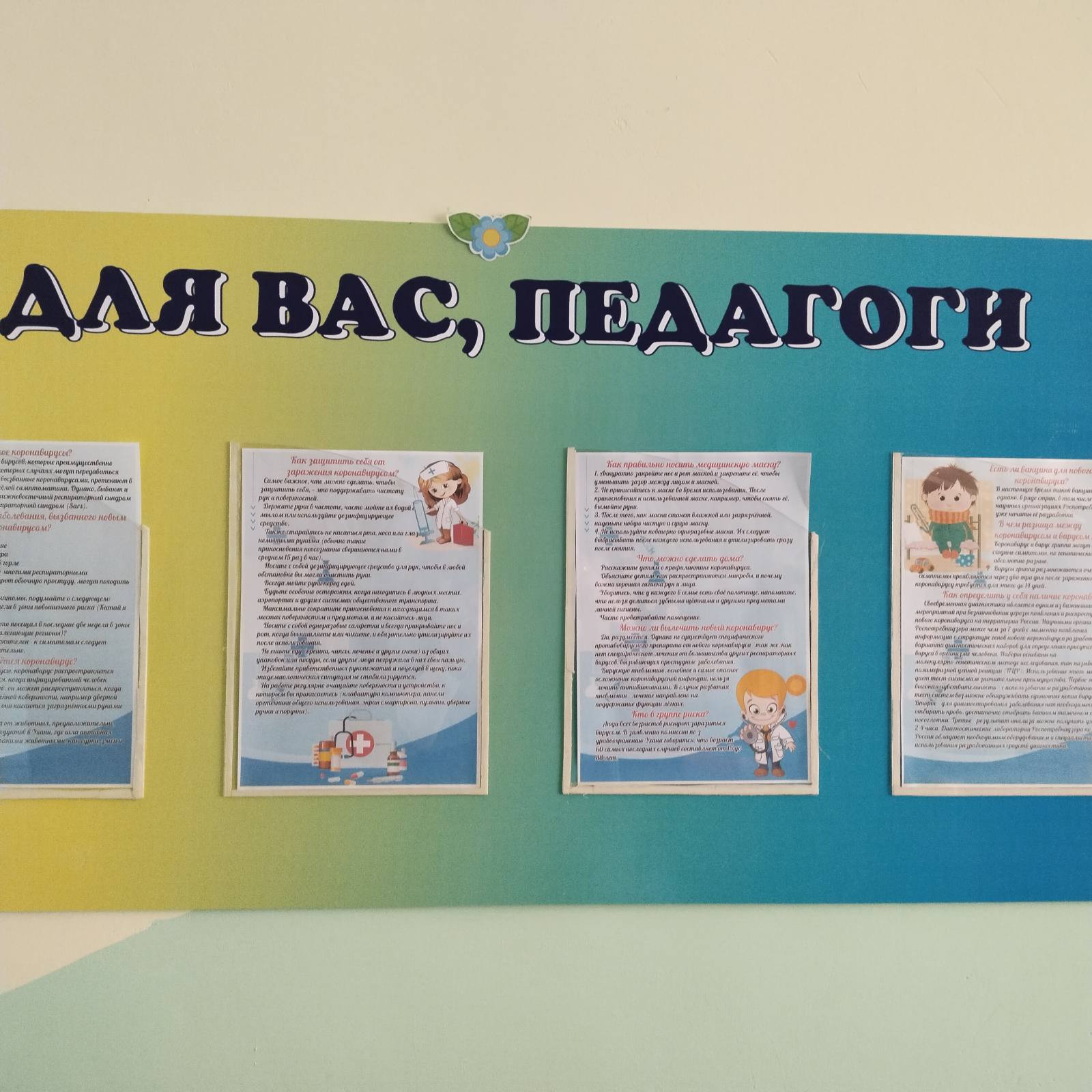 ИНФОРМАЦИОННЫЙ КОМПОНЕНТ
                    работа с родителями
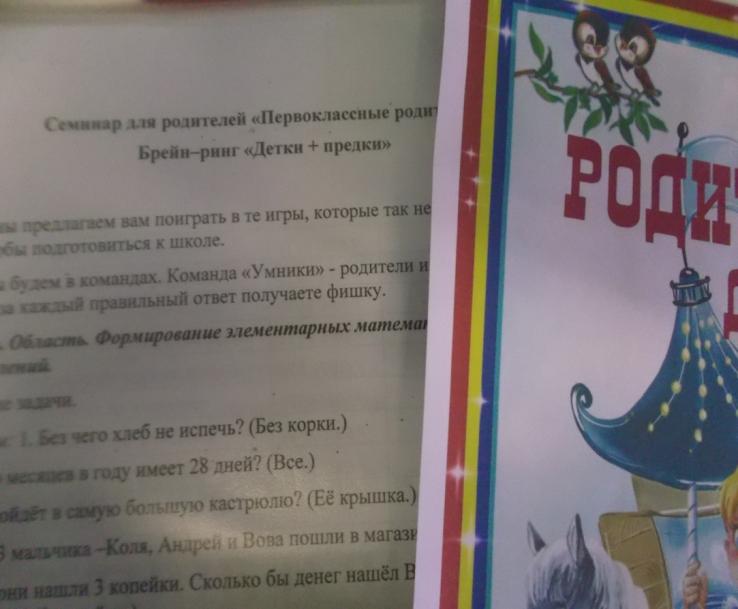 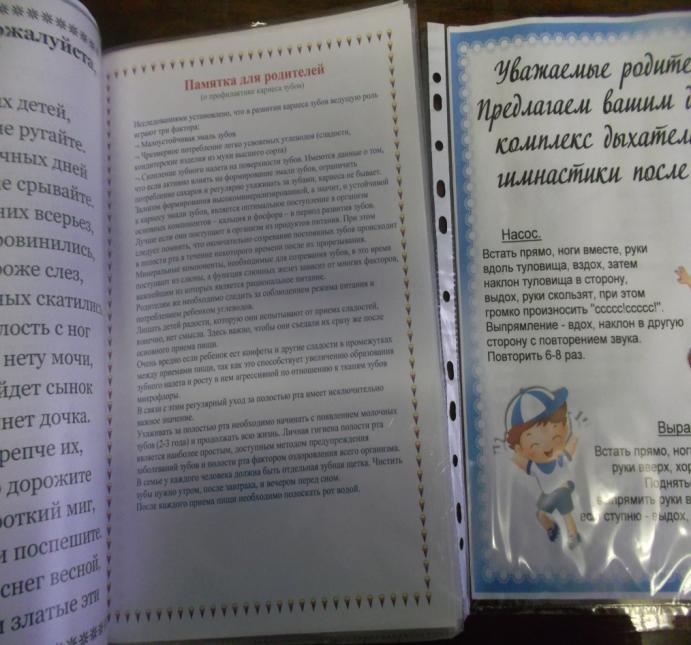 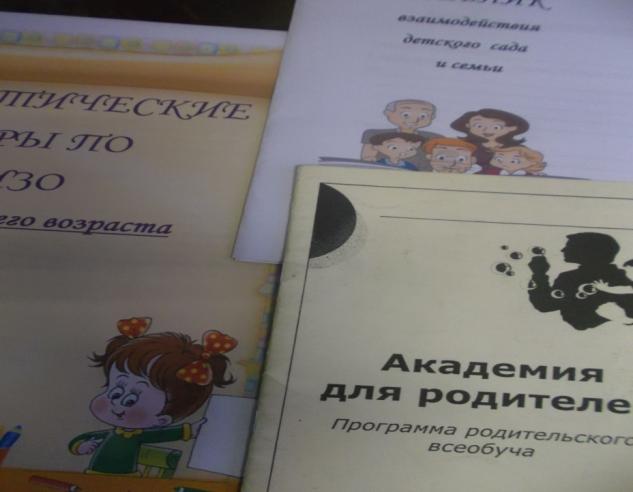 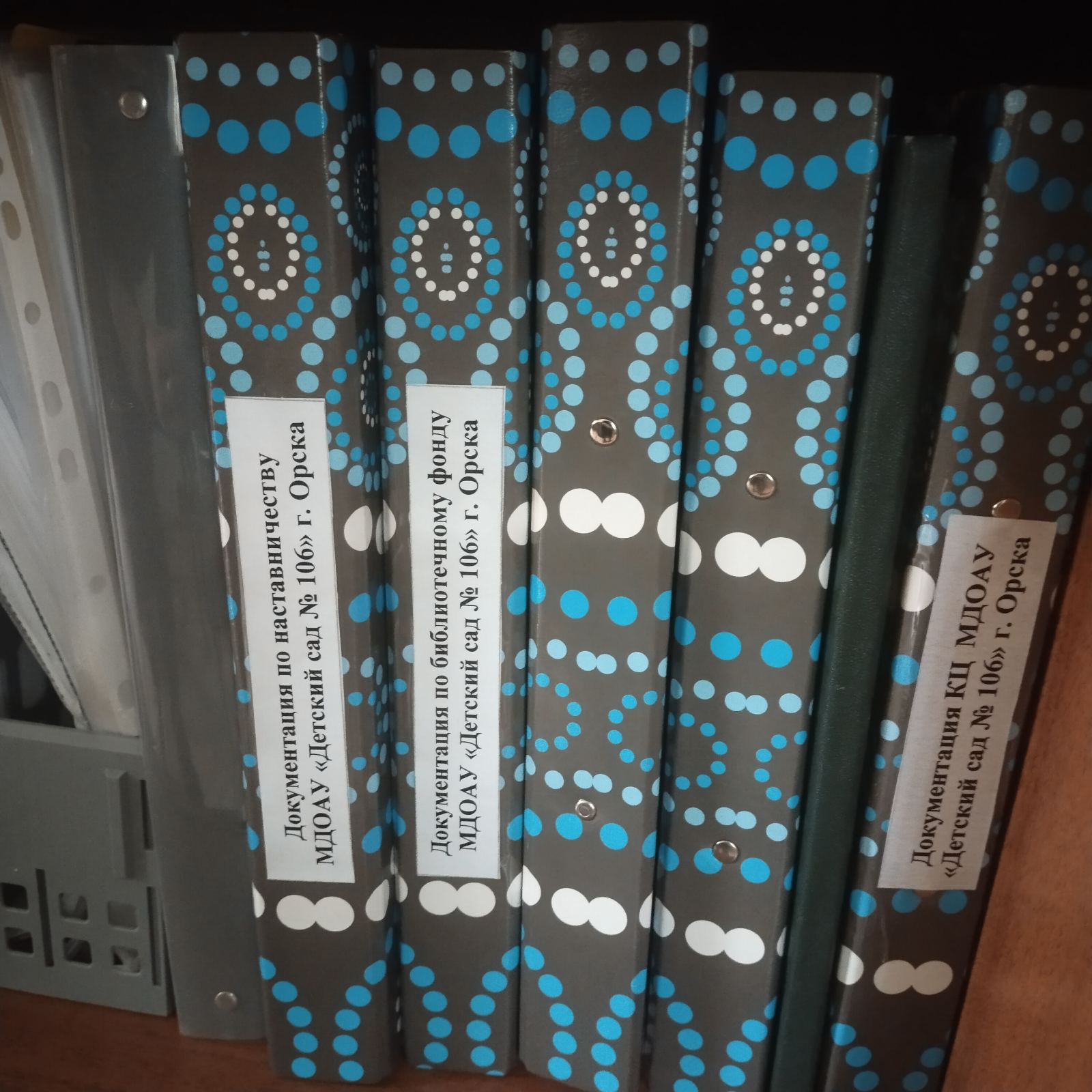 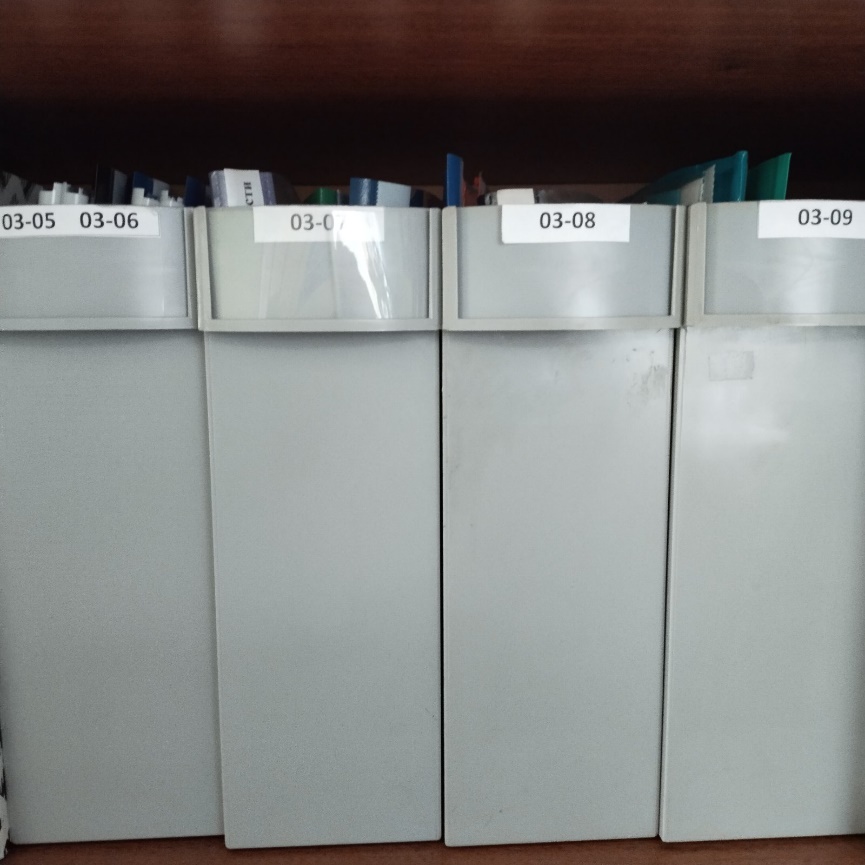 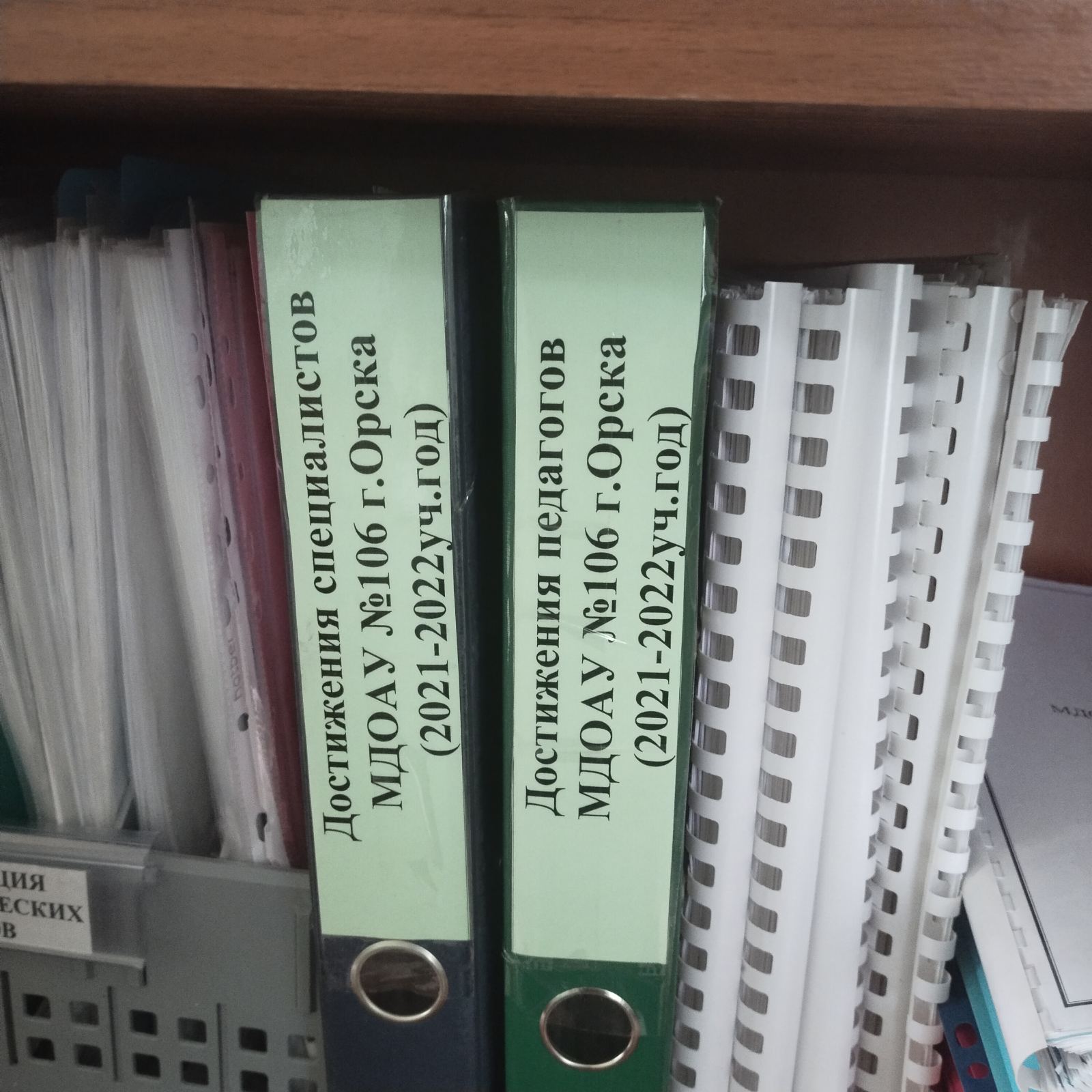 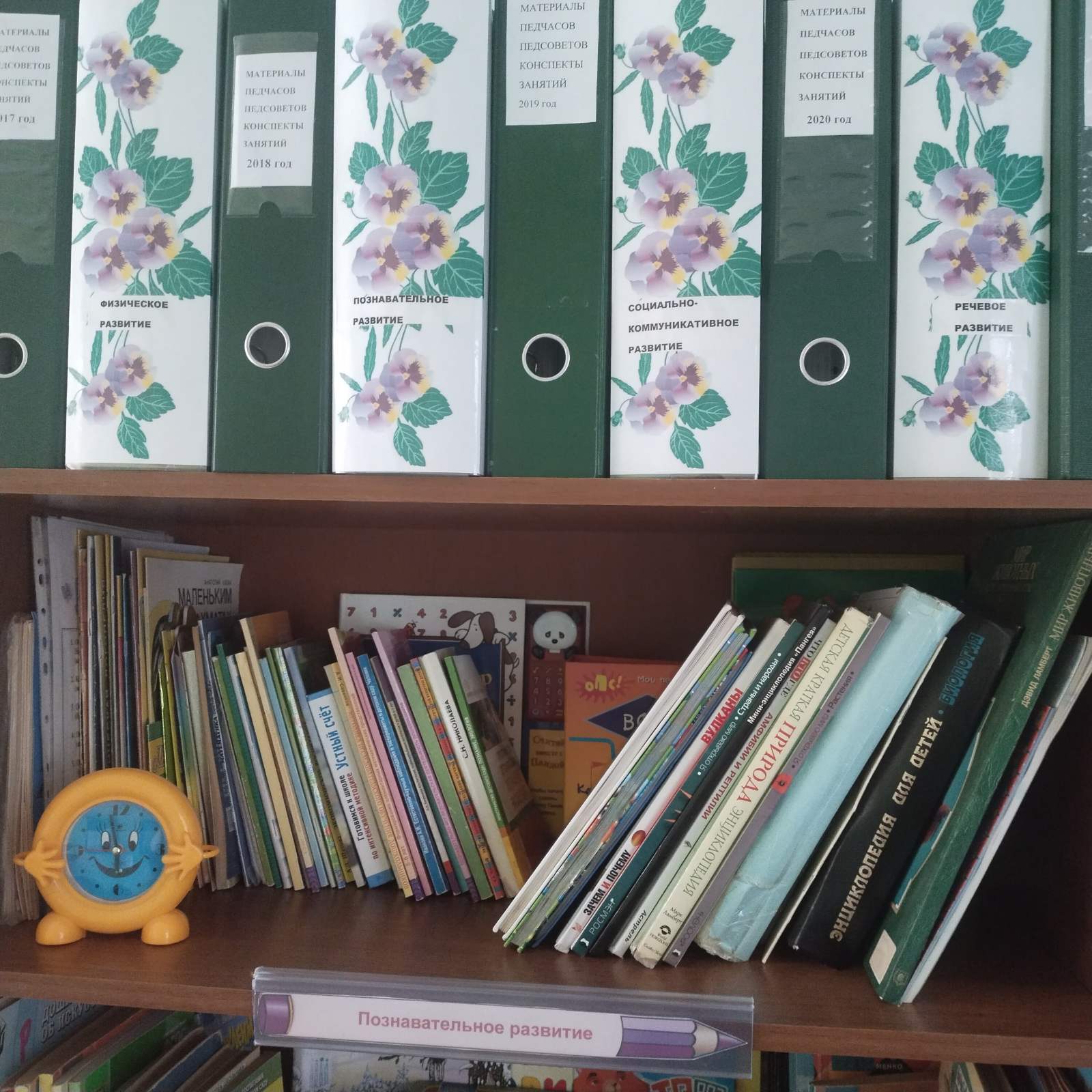 ИНФОРМАЦИОННЫЙ КОМПОНЕНТ
                             библиотека
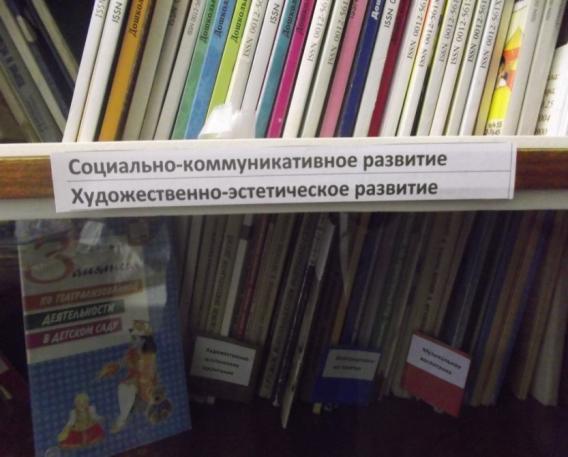 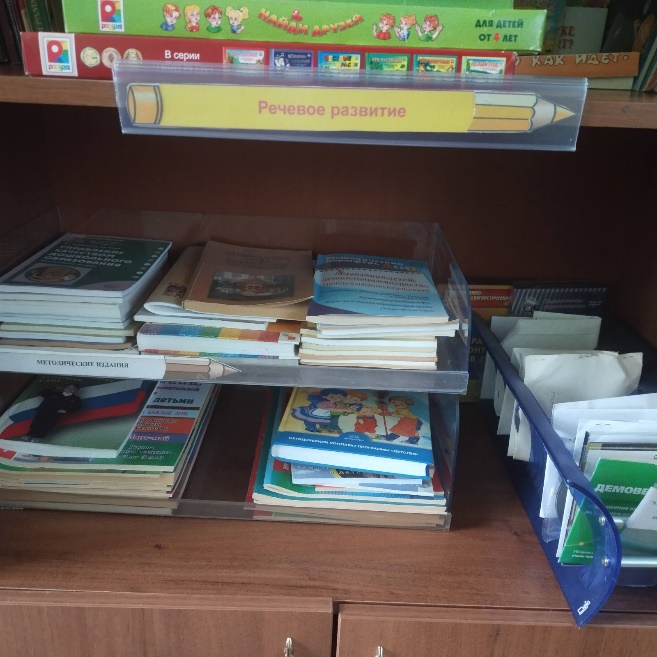 В шкафу размещена методическая литература, которая для удобства расставлена по разделам, разделы подписаны.
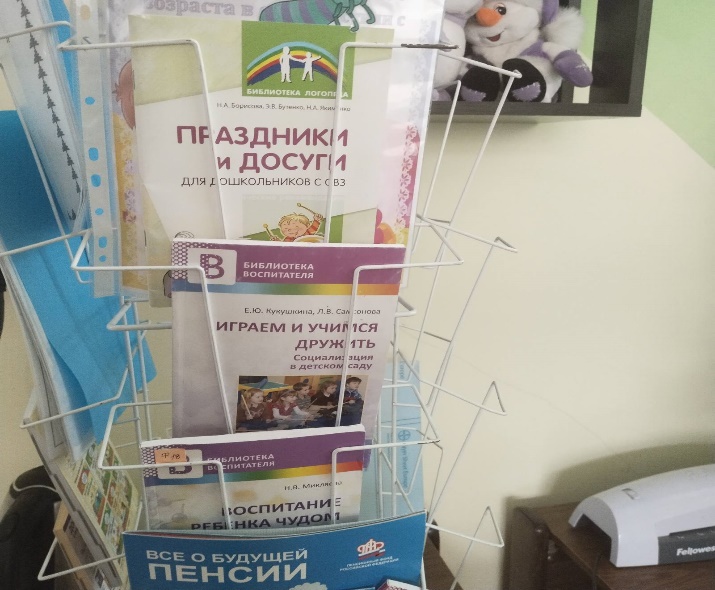 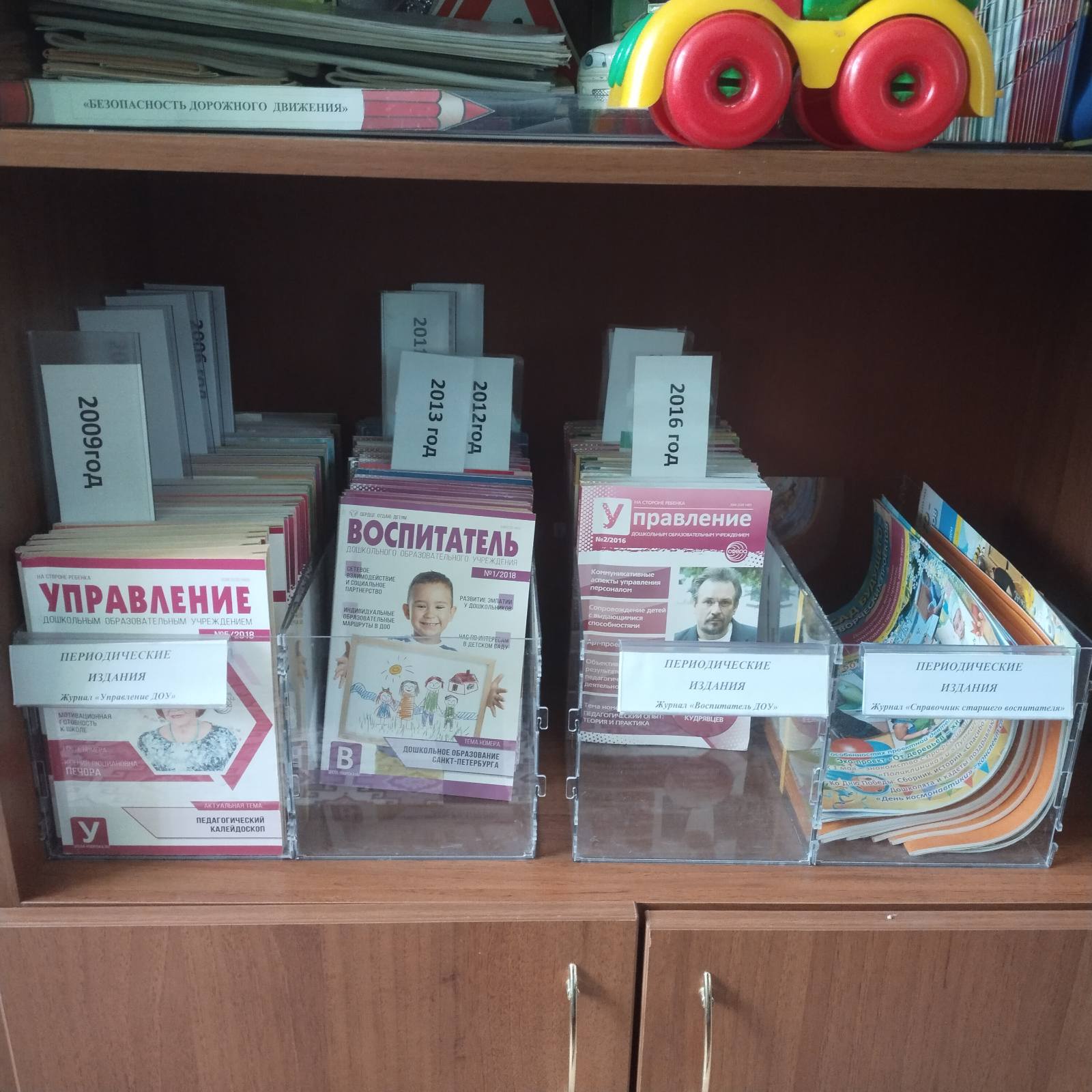 ИНФОРМАЦИОННЫЙ КОМПОНЕНТ
                             библиотека
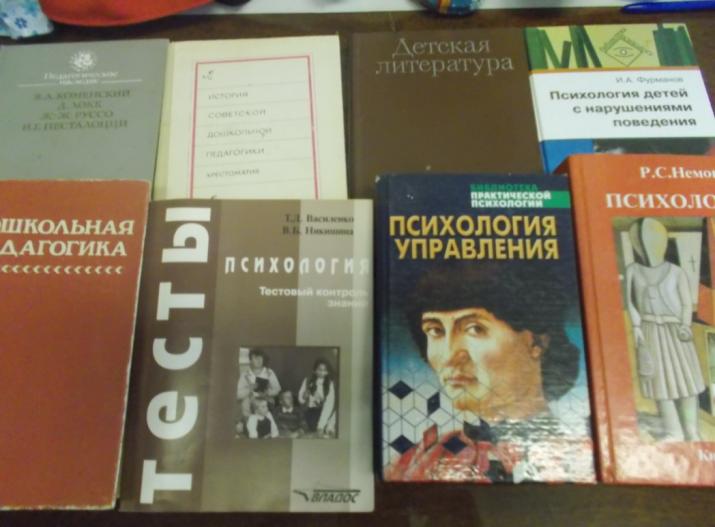 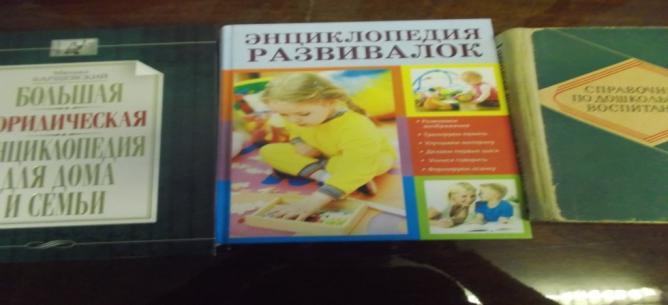 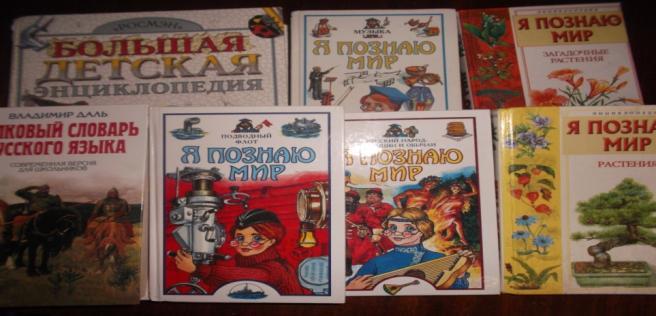 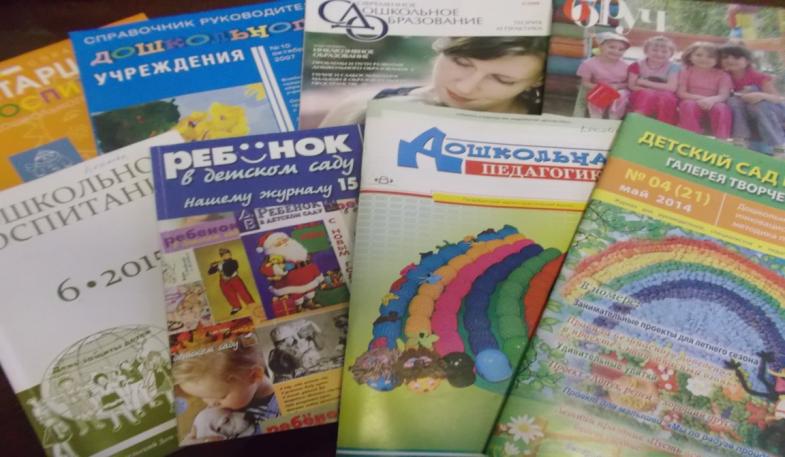 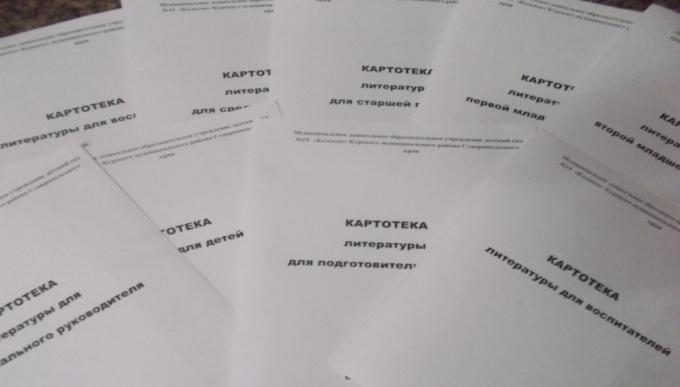 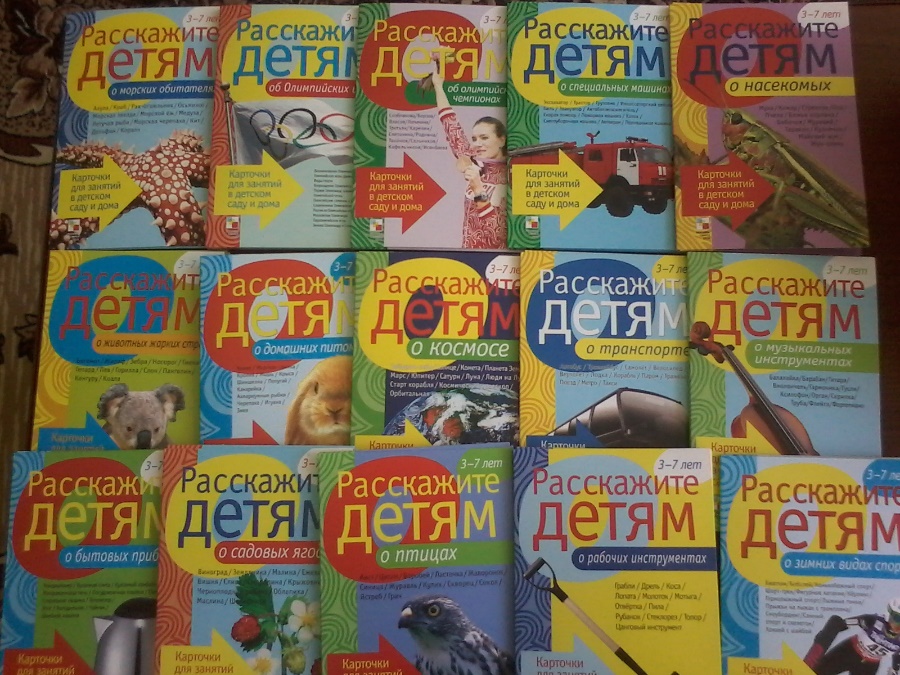 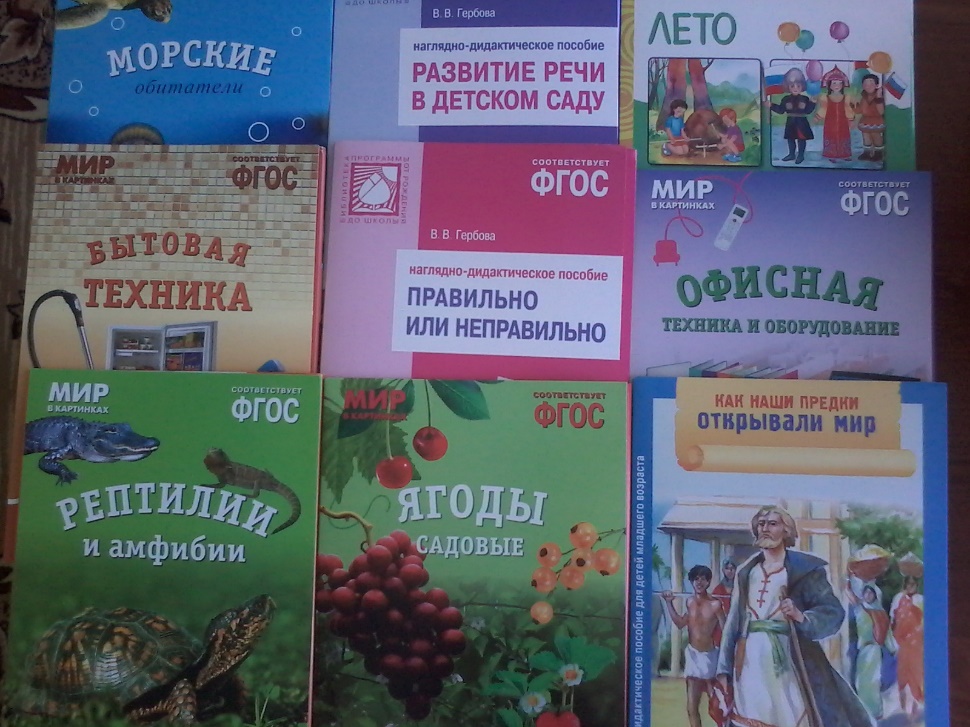 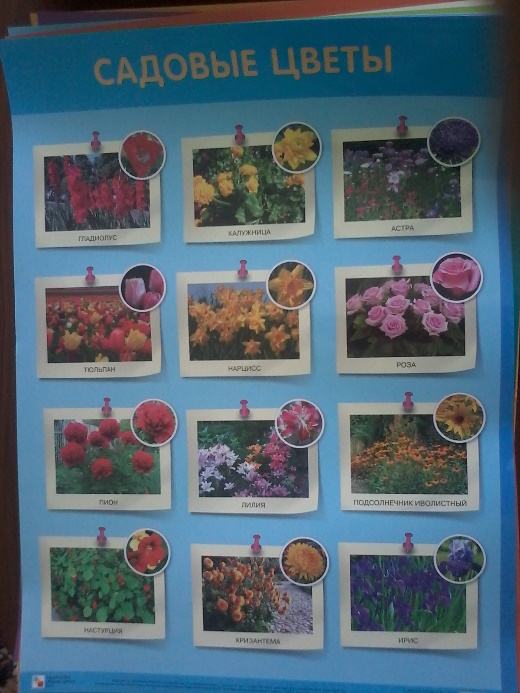 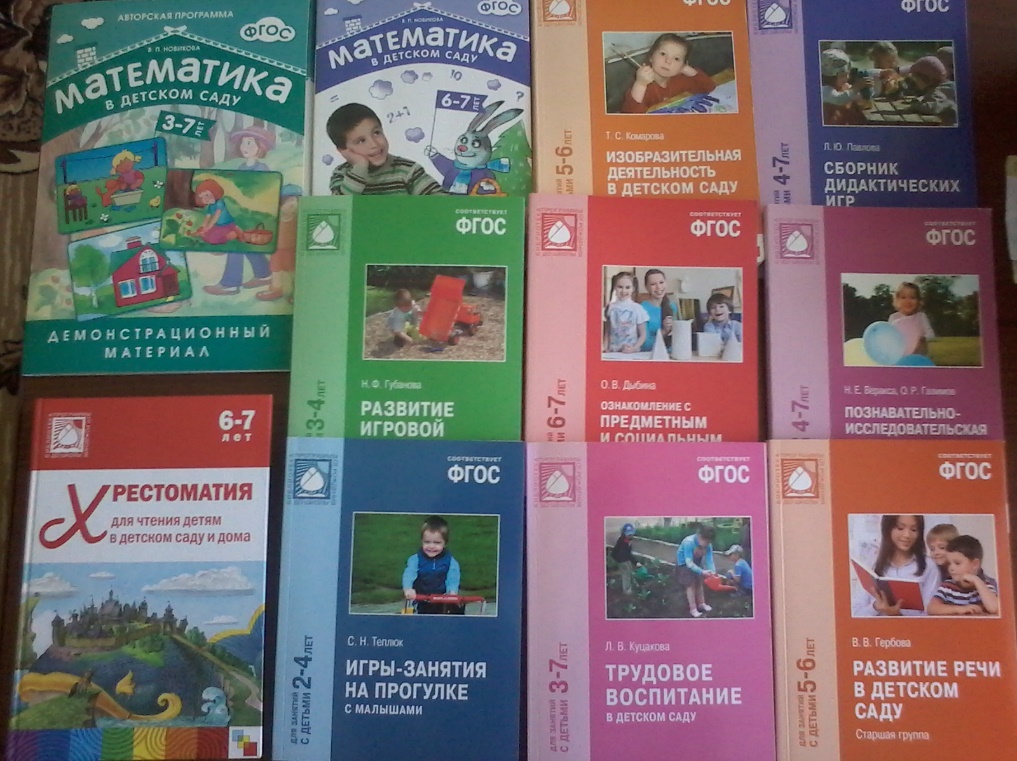 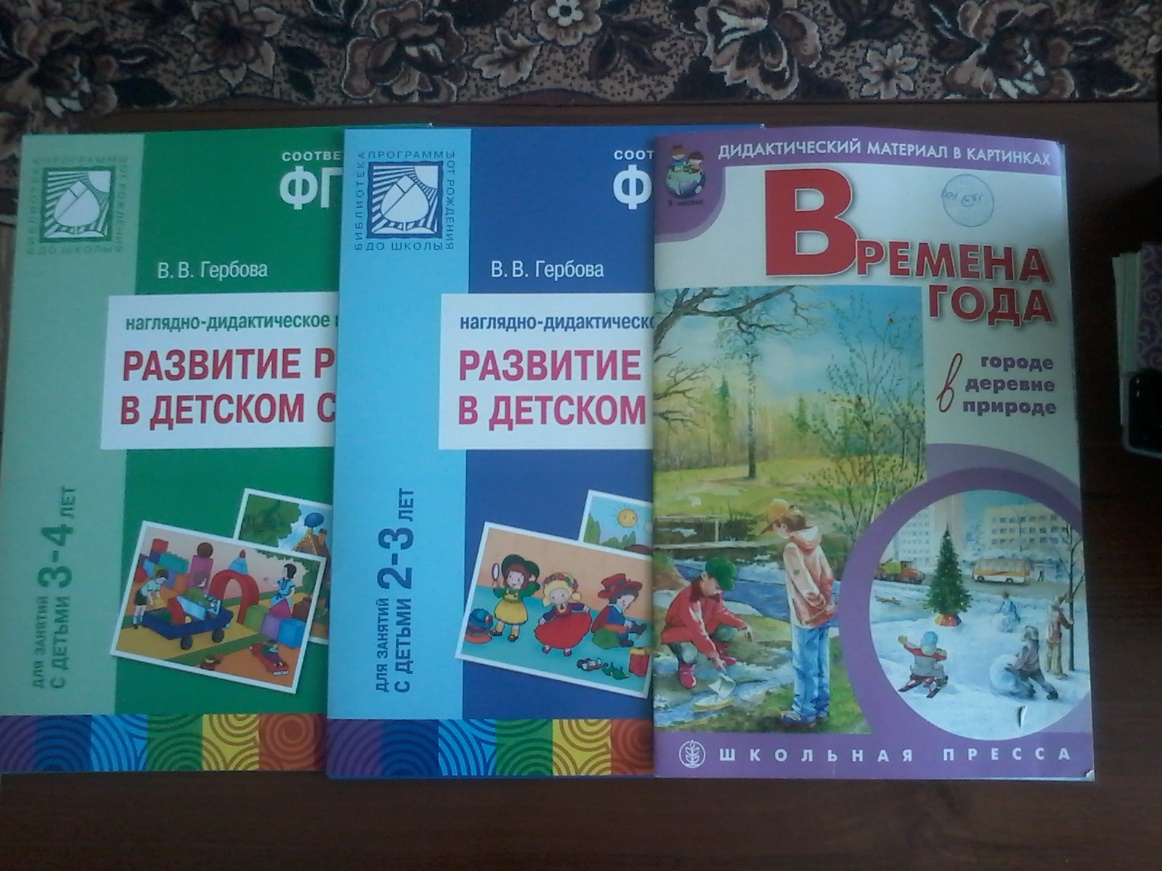 Имеются периодические издания:
Детская художественная литература.
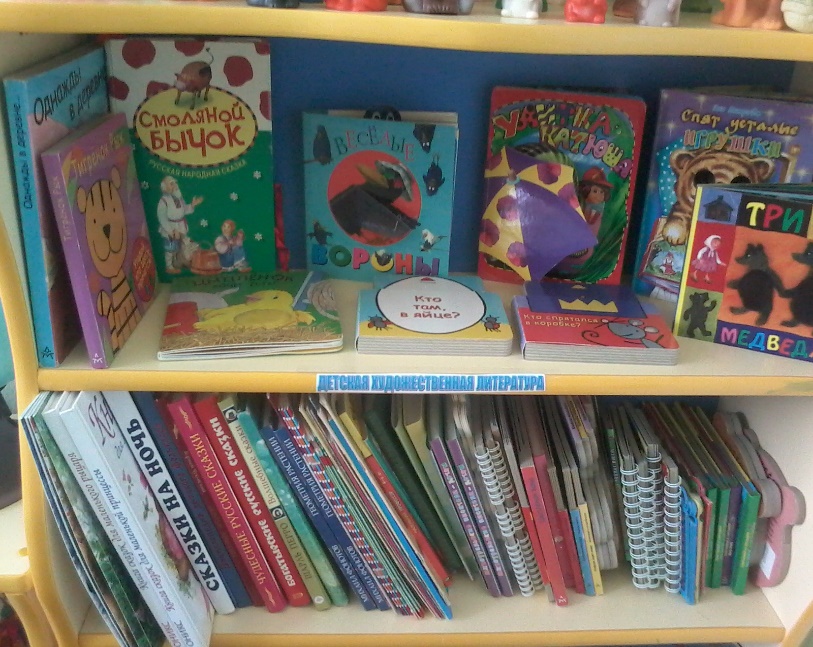 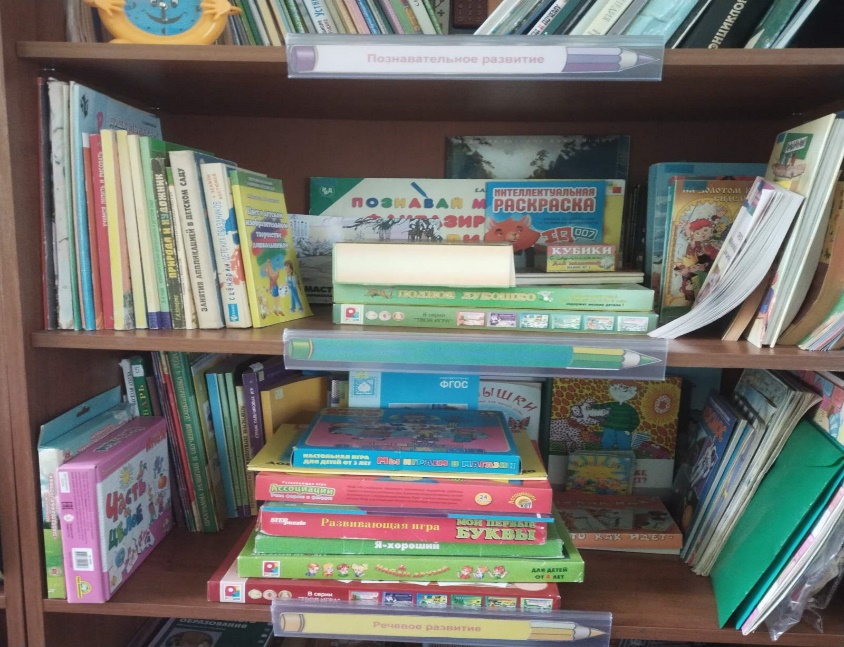 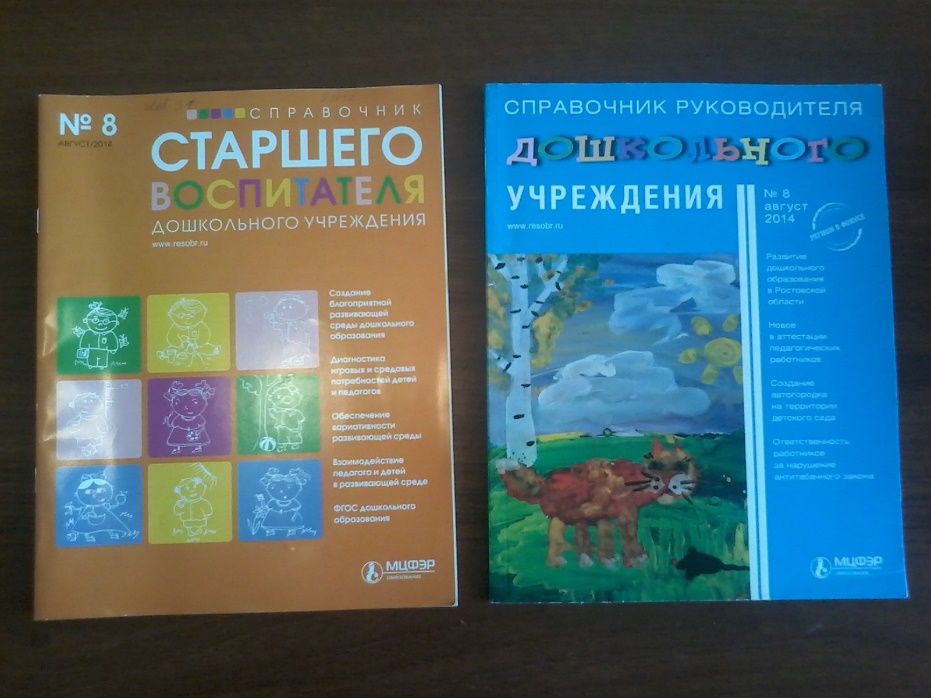 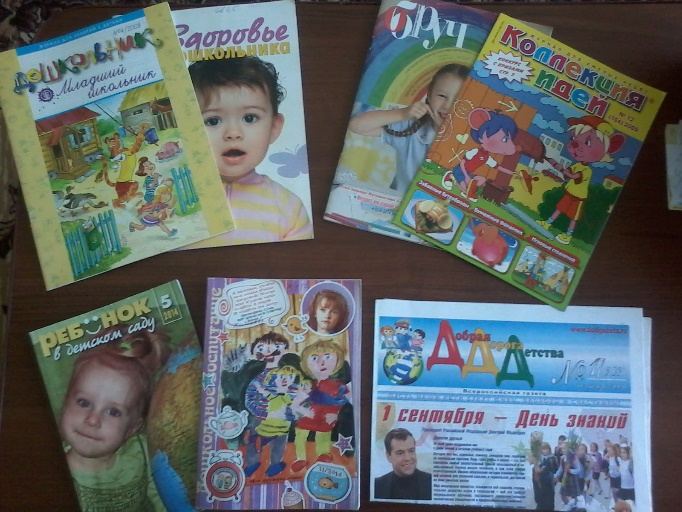 ИНФОРМАЦИОННЫЙ КОМПОНЕНТ
                      Фонотека, видеотека
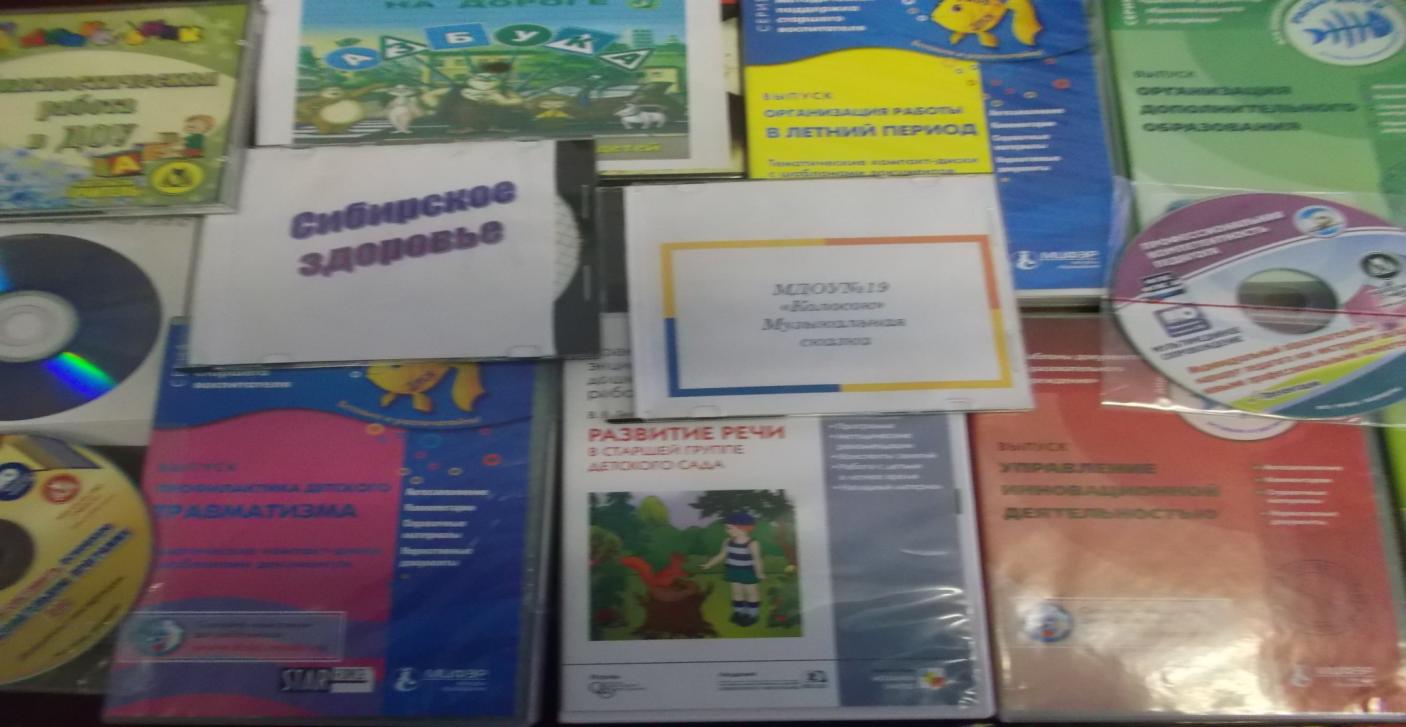 ИНФОРМАЦИОННЫЙ КОМПОНЕНТ
                             опыт работы
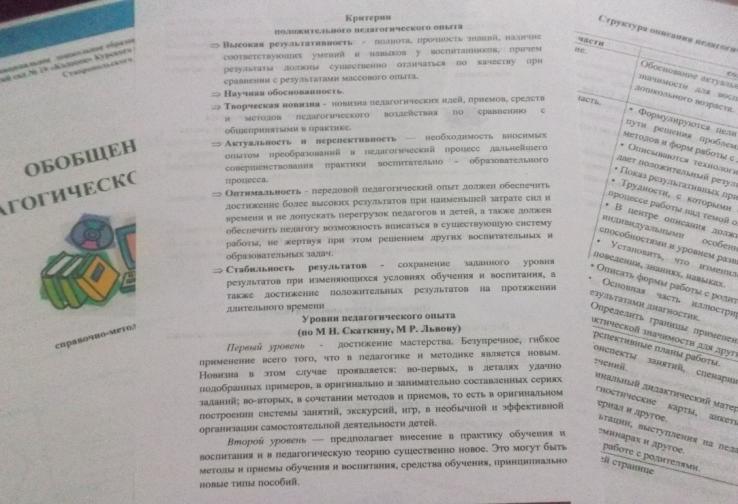 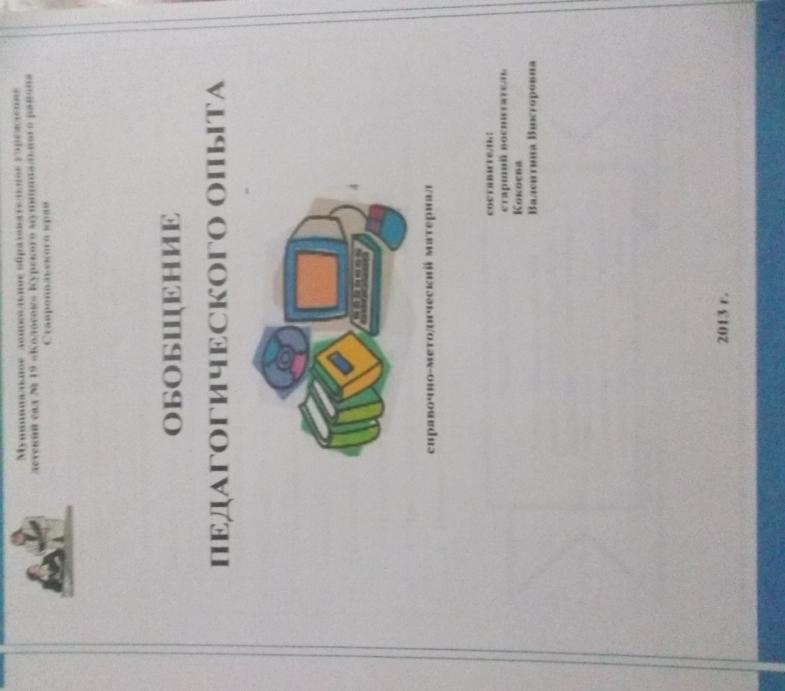 ИНФОРМАЦИОННЫЙ КОМПОНЕНТ
                   Наглядный материал
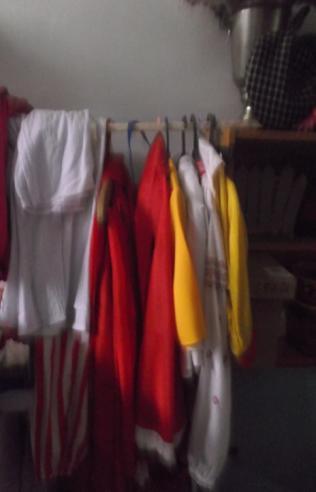 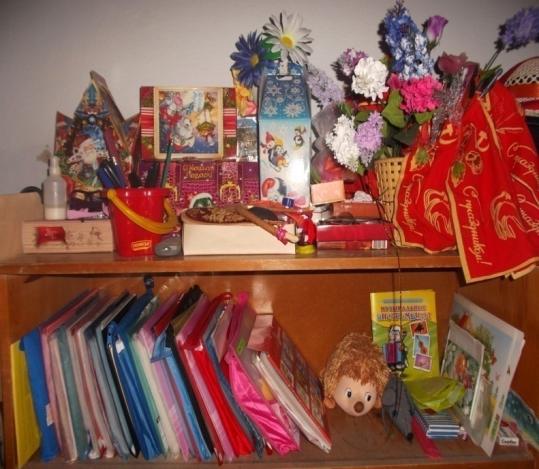 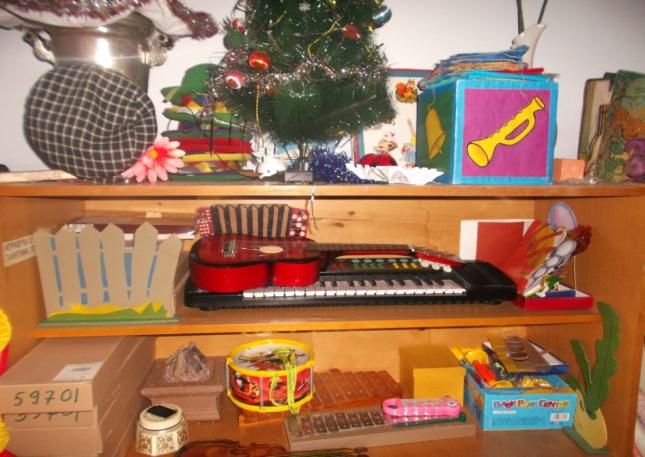 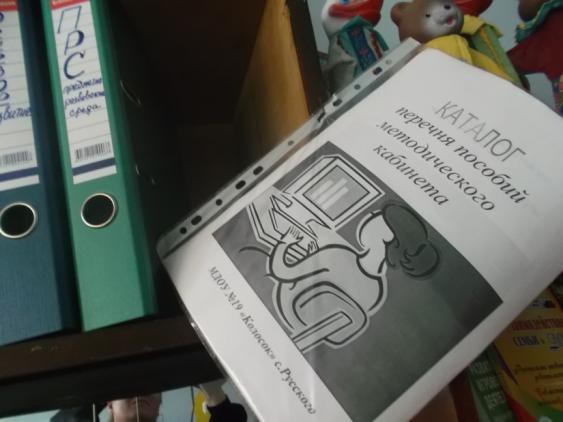 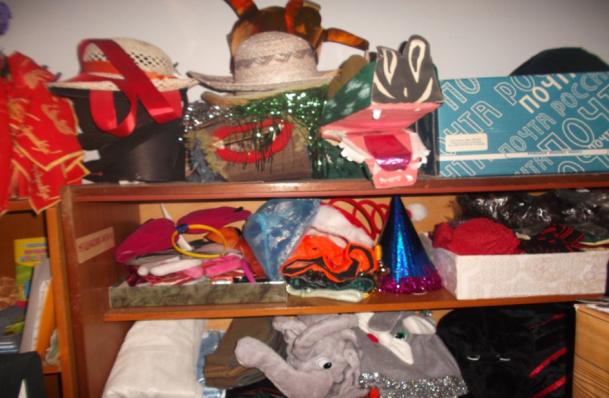 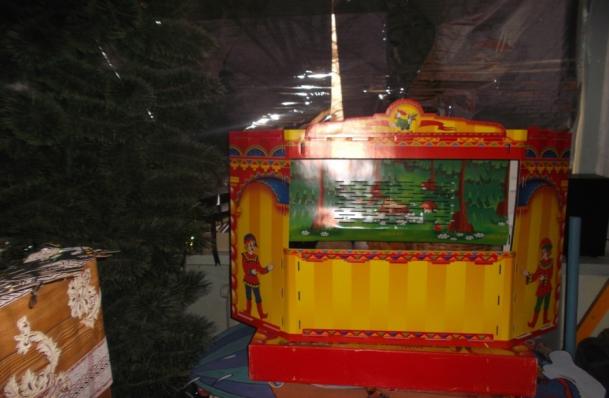 ИНФОРМАЦИОННЫЙ КОМПОНЕНТ
                  Работа с воспитателями
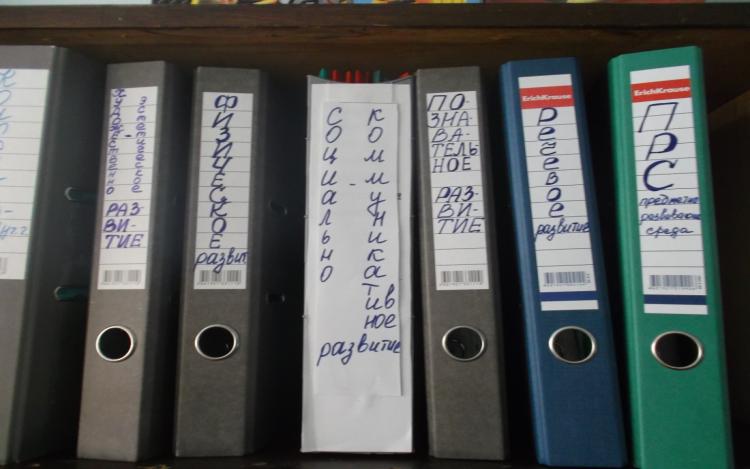 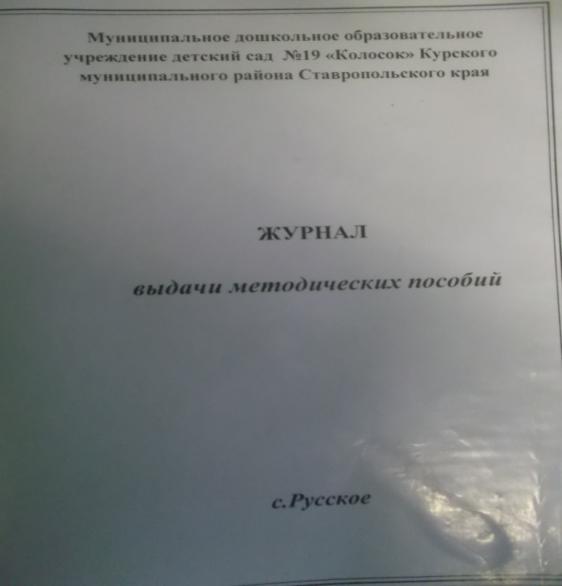 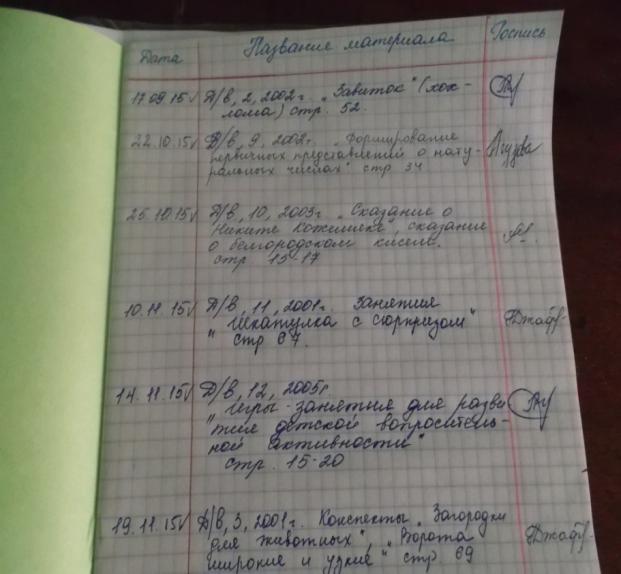 ИНФОРМАЦИОННЫЙ КОМПОНЕНТ
                                выставки
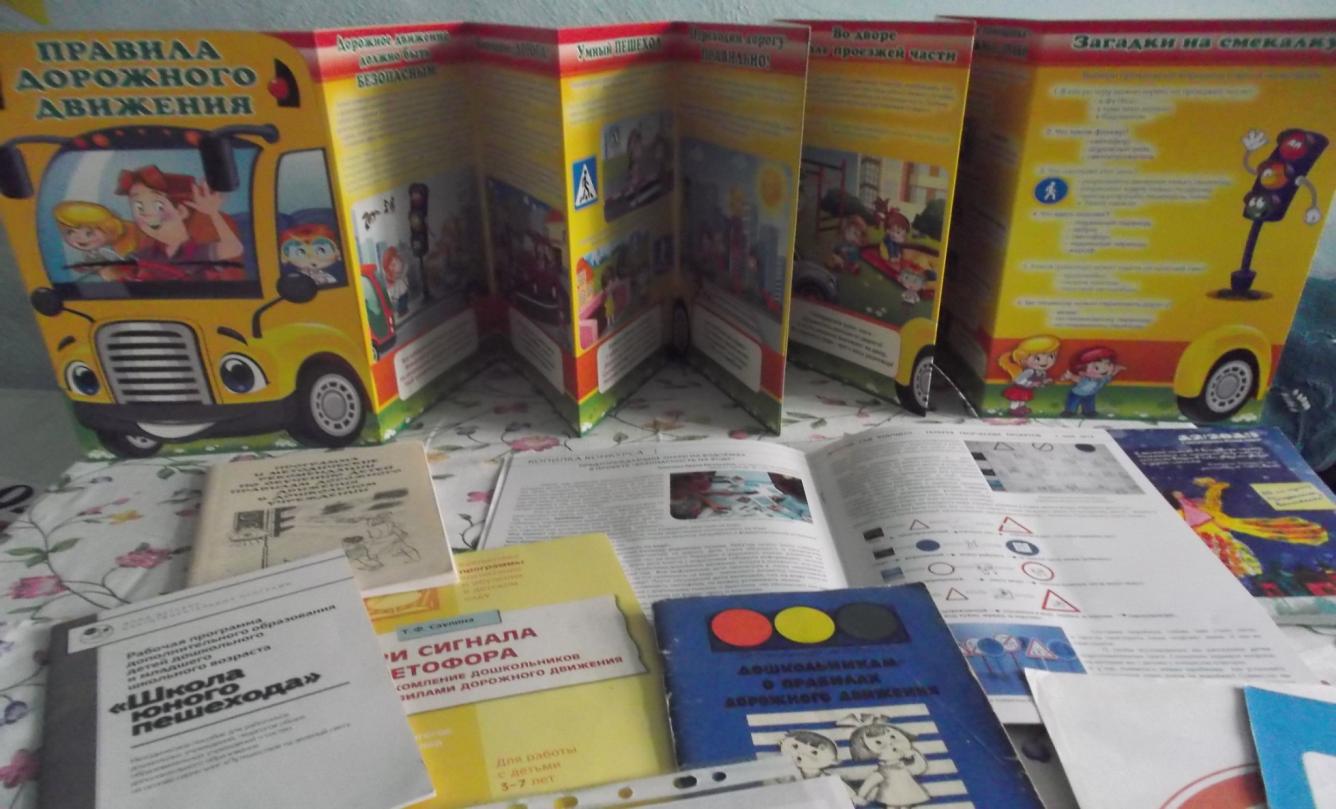 ИНФОРМАЦИОННЫЙ КОМПОНЕНТ
                 Стенды, новые материалы
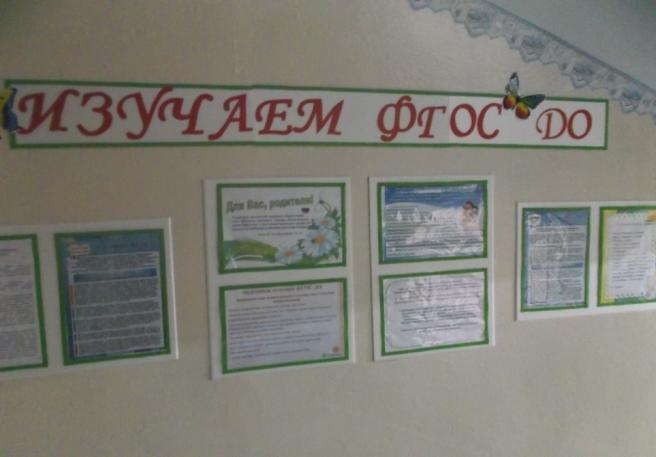 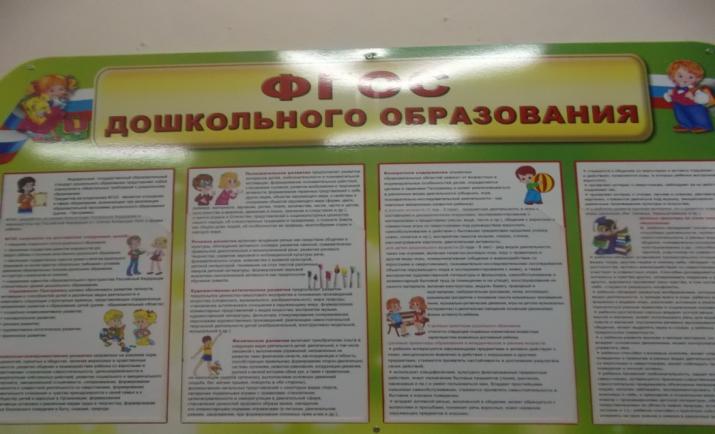 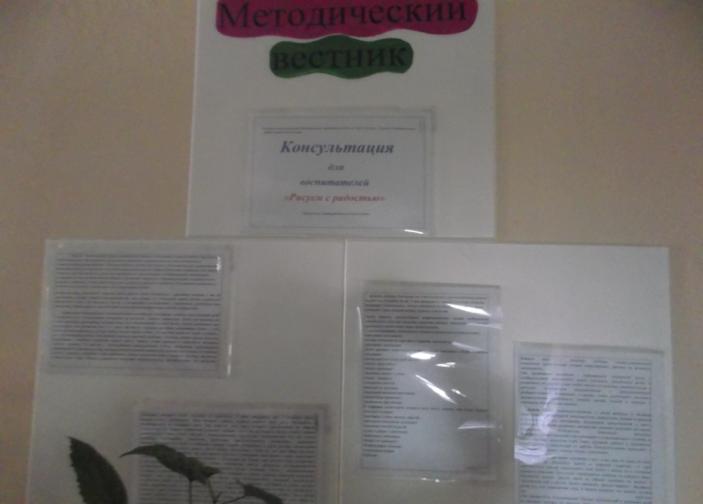 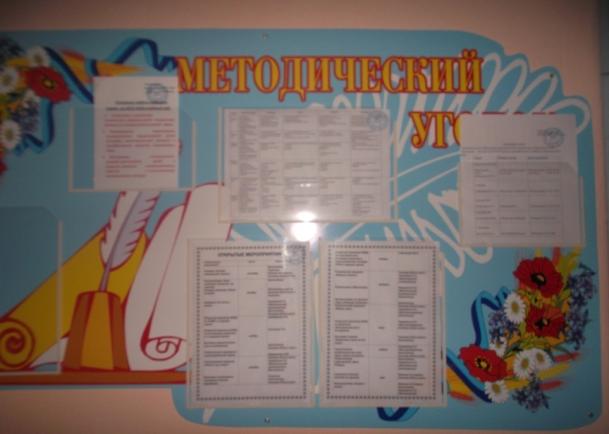 В помощь педагогам регулярно оформляются выставки методического материала.
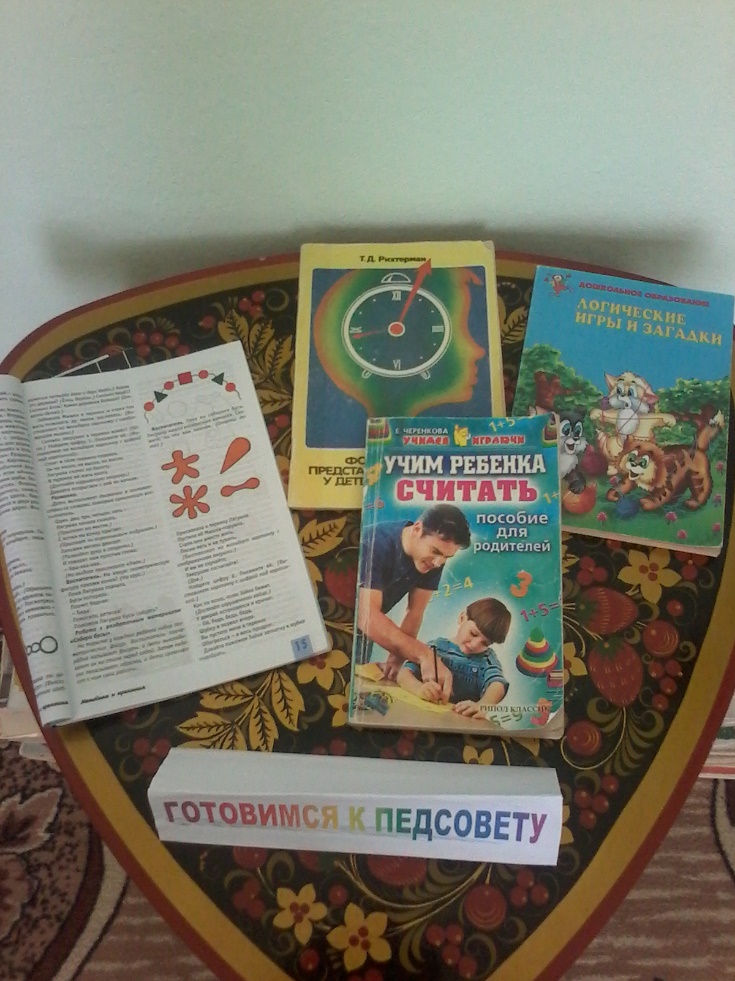 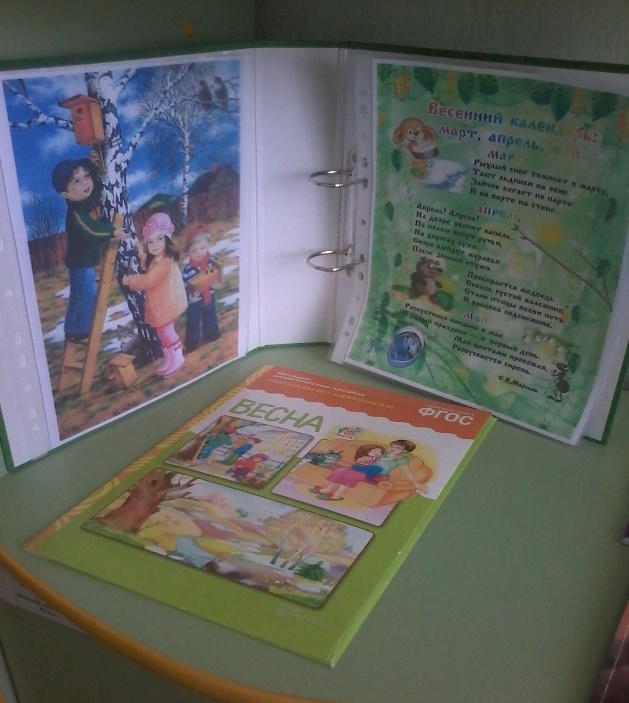 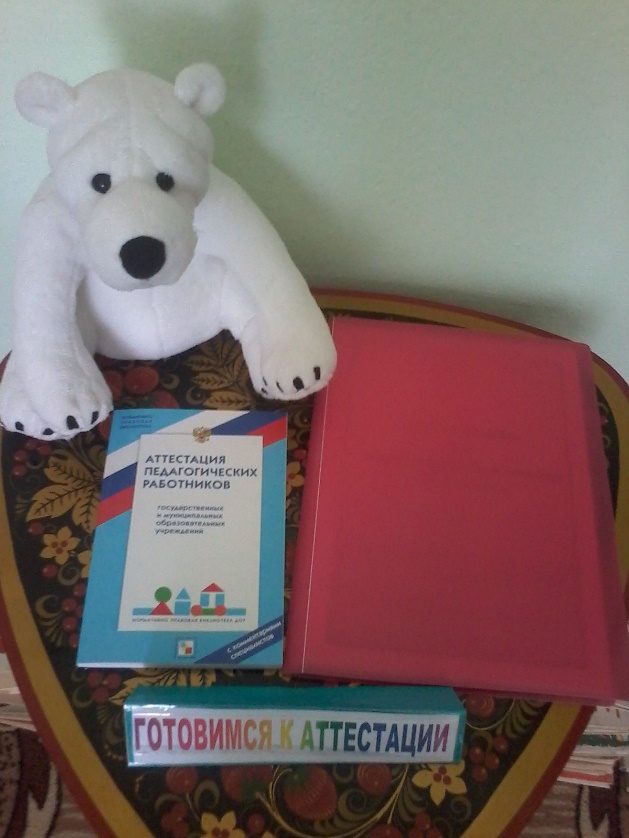 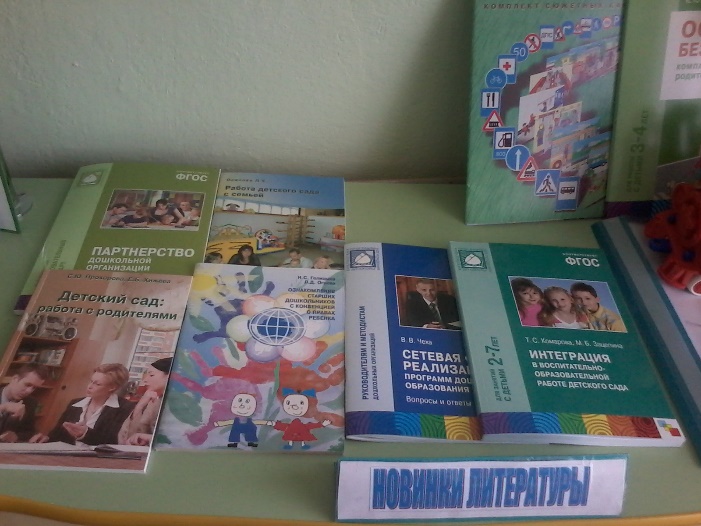 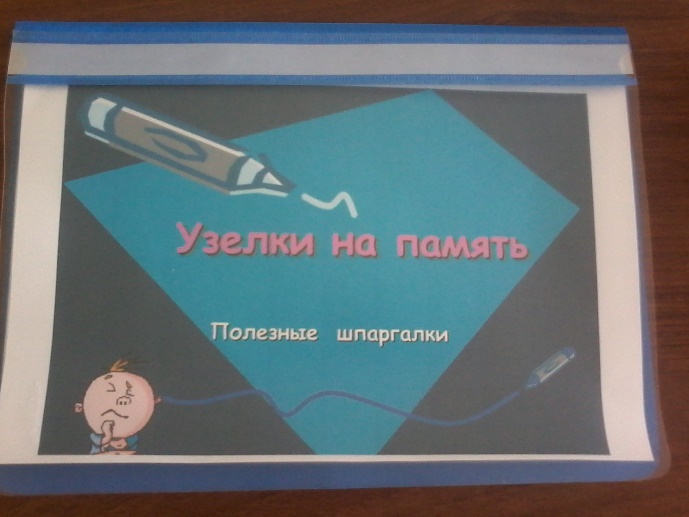 Перспективы развития методической службы в ДОУ
Методическая служба
Продолжение внедрения инновационных технологий
Продолжение внедрения компьютерных технологий в образовательный процесс
Кроме всего вышеперечисленного в методическом кабинете есть:
разработки занятий, мероприятий;
презентации;
слайды;
видео (проведенные занятия, познавательные мультфильмы, научно-популярные фильмы, физминутки, и др.);
информация по участию педагогов в  семинарах, конкурсах, педагогических чтениях и т.д.);
портфолио педагогов (занятия, грамоты, информация об участии в конкурсах, педчтениях и т.п., фотографии педагогической деятельности, публикации и т.д.);
информация по участию воспитанников детского сада в конкурсах.
СПАСИБО ЗА ВНИМАНИЕ!